Local Public Agency Guide to Getting through NEPA
October 2024
Overview of NEPA
NEPA – National Environmental Policy Act
Enacted by Congress in 1969
First Major Environmental Law
NEPA requires relevant federal agencies to “consider the environmental effects of proposed major Federal actions.”
Two Major Purposes
Help Agencies to make Informed Decisions
Increase Citizen Involvement
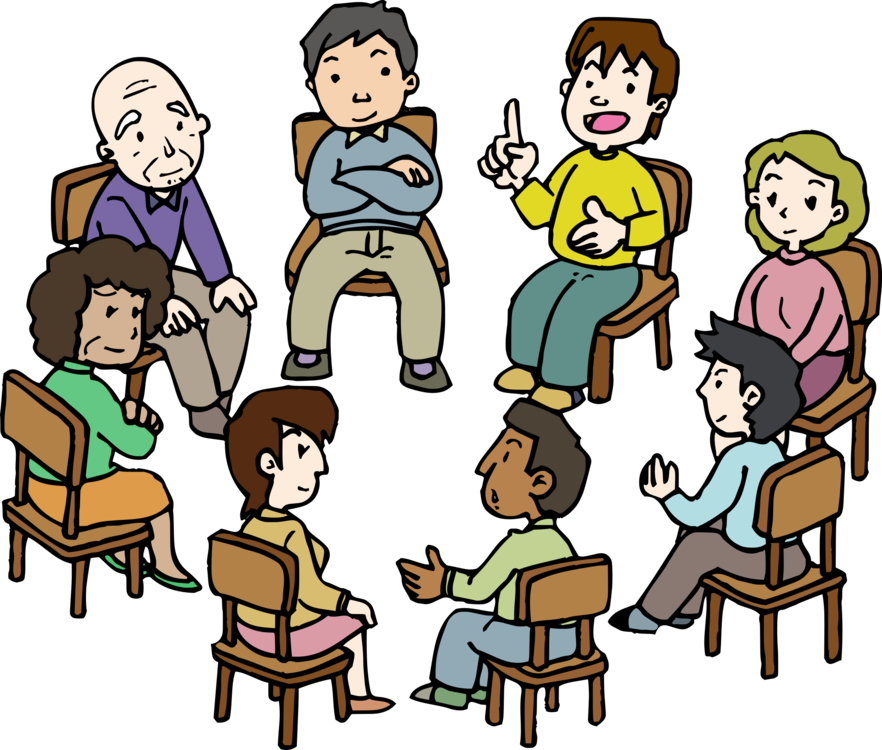 ‹#›
FHWA and NEPA
FHWA is committed to, and required by NEPA to, the examination and avoidance of potential impacts to the social and natural environment when considering approval of proposed transportation projects. In addition to evaluating the potential environmental effects, FHWA must also take into account the transportation needs of the public in reaching a decision that is in the best overall public interest. The FHWA NEPA project development process is an approach to balanced transportation decision making that considers those potential impacts.
‹#›
More Information on NEPA
WYDOT Environmental Services webpage 
http://www.dot.state.wy.us/home/engineering_technical_programs/environmental_services.html

FHWA Environmental Review Toolkit
https://www.environment.fhwa.dot.gov/

Code of Federal Regulations (23 CFR 771)
https://www.ecfr.gov
‹#›
Why do LPAs have to comply with NEPA?
NEPA is required on Federal Actions
Federal Money
Federal Permit or Decision
Federal Land
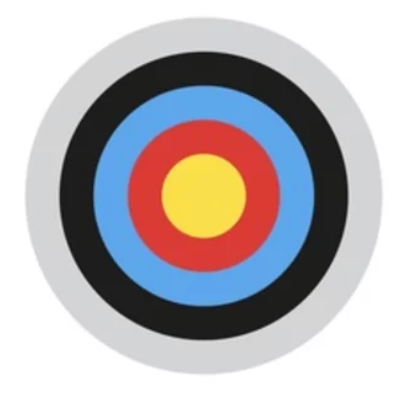 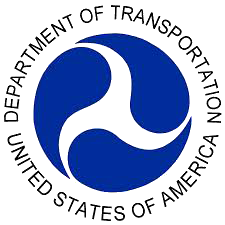 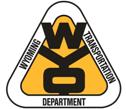 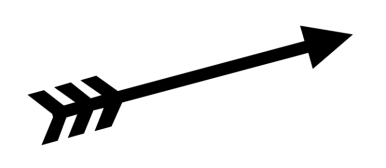 Transportation Alternatives
Congestion Mitigation Air Quality
High Risk Rural Roads
Industrial Road Program
Local Agencies 
and the Public
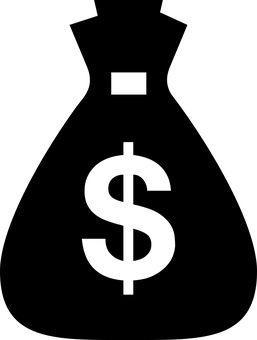 ‹#›
Levels of NEPA
There are three levels of NEPA.
Categorical Exclusions
Do not have an significant impact on the environment
Environmental Assessments
Uncertain if there is an significant impact on the environment
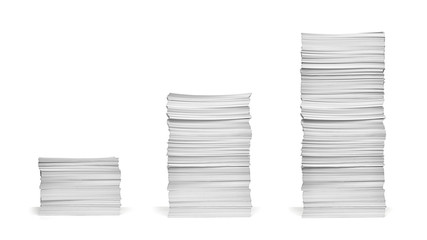 Environmental Impact Statements
Certain there is a significant impact on the environment
99% of WYDOT’s projects are CEs
100% of pass-thru LPA projects are CEs
‹#›
PCE Agreement
FHWA / WYDOT have a Programmatic Agreement regarding the processing of actions classified as Categorical Exclusions
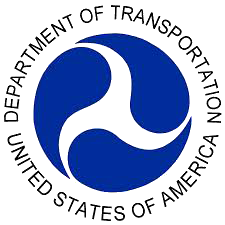 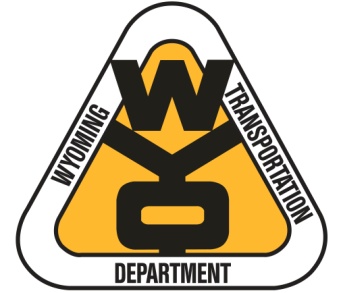 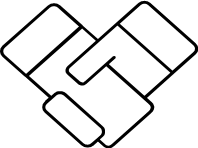 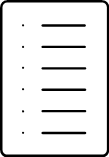 Applies to all WYDOT projects and pass through funding from FHWA. 
This agreement sets the thresholds on what type of CEs WYDOT can approve.
 WYDOT will make the determination on the correct NEPA level on LGC projects.
The LGC Environmental Template meets the requirements of the PCE Agreement
‹#›
Before You Begin
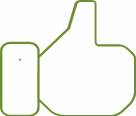 Use the most recent template
Do not modify the template
It is locked down to let you only type where you need to type
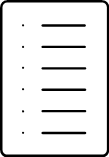 Most Recent Template
Wrong
or
Modified
Templates
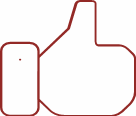 Review the template and based on your project you may not need to hire a consultant to fill this form out.
‹#›
Agency Scoping Letters
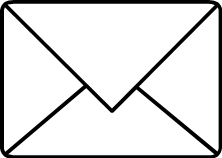 U.S. Army Corps of Engineers
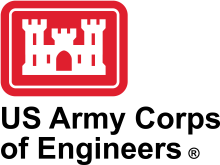 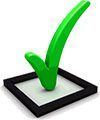 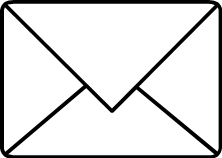 U.S. Fish and Wildlife Services
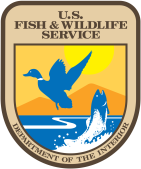 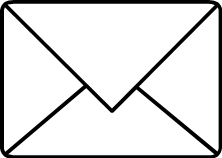 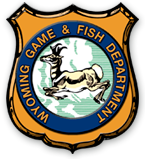 Wyoming Game and Fish
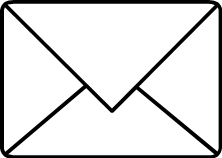 WYDOT Environmental Services
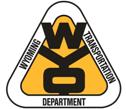 *Must send scoping letters to WYDOT and WGFD on all projects.
Email WYDOT Environmental Services – Do not send a hard copy
‹#›
Optional Agency Scoping Letters
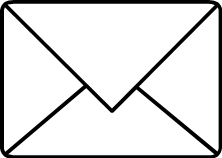 Local Floodplain Coordinator
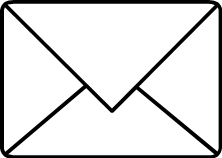 U.S. Bureau of Land Management
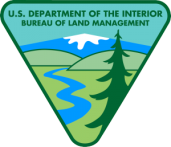 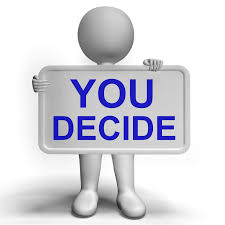 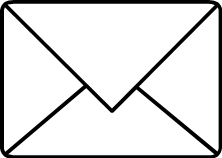 U.S. Forest Service
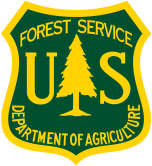 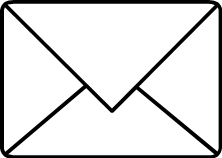 Natural Resources Conservation Svc.
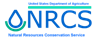 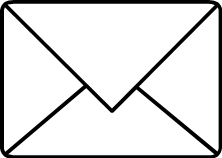 Tribal Coordination
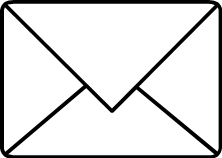 Local landowners
‹#›
What to include in Scoping Letters
Detailed Location of the Work
Including City, State and County. 
Legal description (Township, Range, Section, ¼ , ¼ )
Description of Work
Including map showing the location of the work and the proposed improvements.
Scoping letter contacts and example letters are found in your TAP Project Forms that the LGC Office provides.
Make sure to include the WYDOT project number on all consultation letters.
‹#›
Why do we Scope WYDOT ES?
Determinations of the Area of Potential Effect, level of cultural investigation and determinations of eligibility are all made by the lead federal agency per 36 CFR 800.
FHWA is the lead federal agency and has designated WYDOT to make these determinations on their behalf.
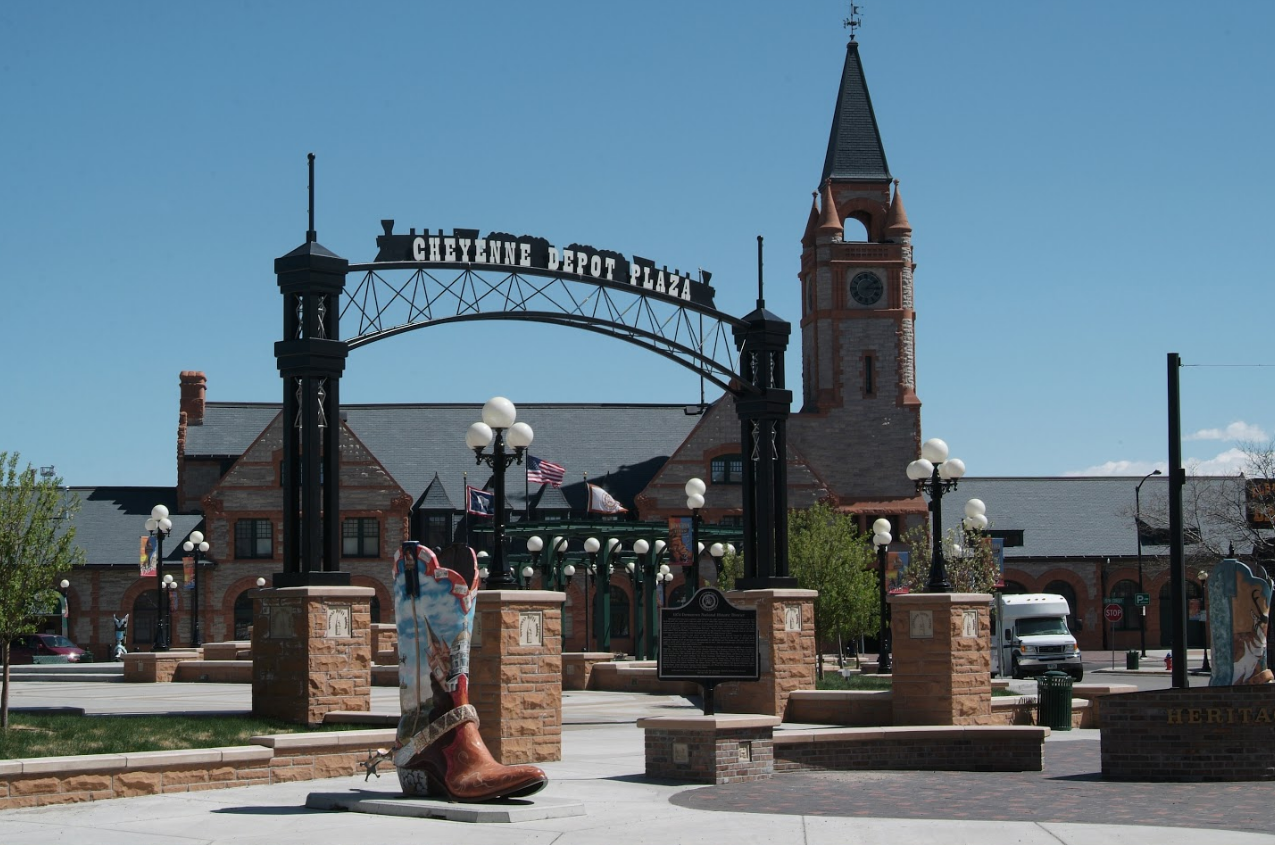 ‹#›
WYDOT Scoping Letter Process
WYDOT will consult with SHPO and provide a copy of their response and language for the Environmental Template
OR
Will let you know that a consultant will be required to produce a Cultural or Historical Report and further coordination with WYDOT will be required
WYDOT will review the project based on the information provided in the scoping letter and ask “Is there a potential to affect historical properties?”
WYDOT will provide language to include in the Environmental Template
YES
NO
‹#›
LGC Environmental Template
Instructions
Cover/Approval Page
Project Location
Purpose and Need
Proposed Improvements
Affected Environment
Social Impacts
Archaeological and Historic Impacts
Natural Resources
Physical
Public Participation
Commitments
Preparer
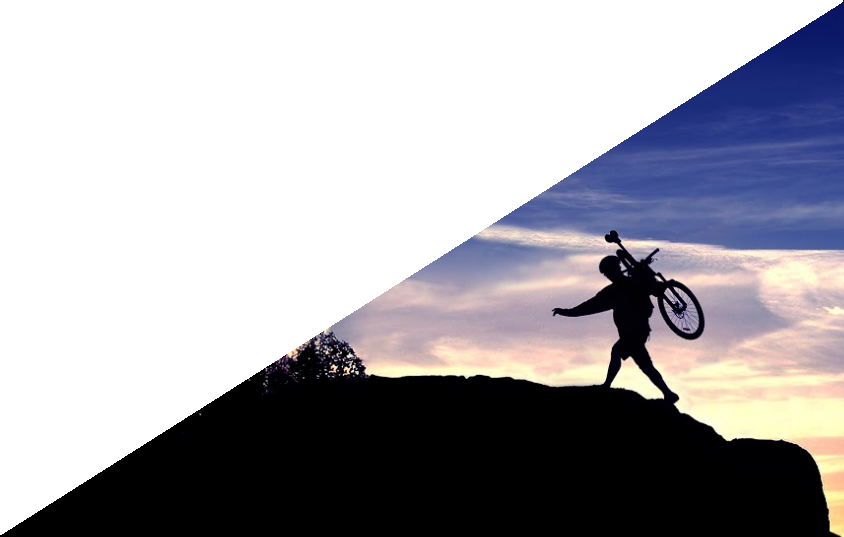 ‹#›
Instructions - General
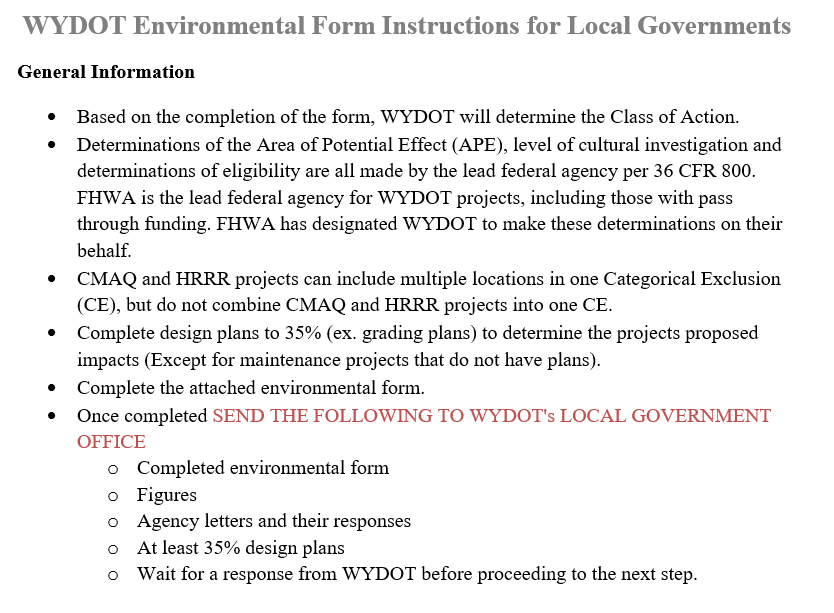 ‹#›
Instructions - TAP
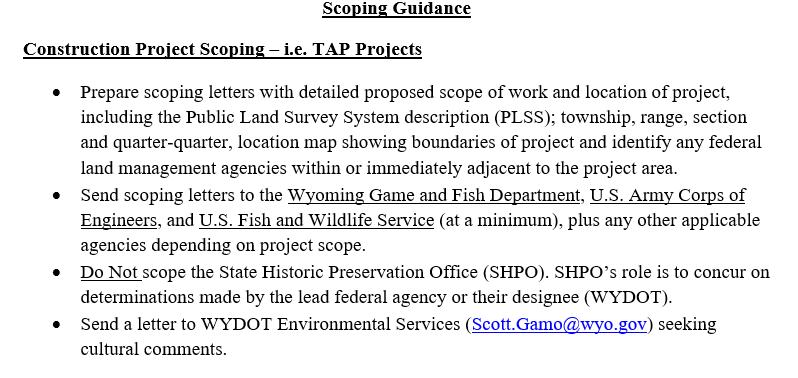 ‹#›
Instructions – CMAQ/HRRR
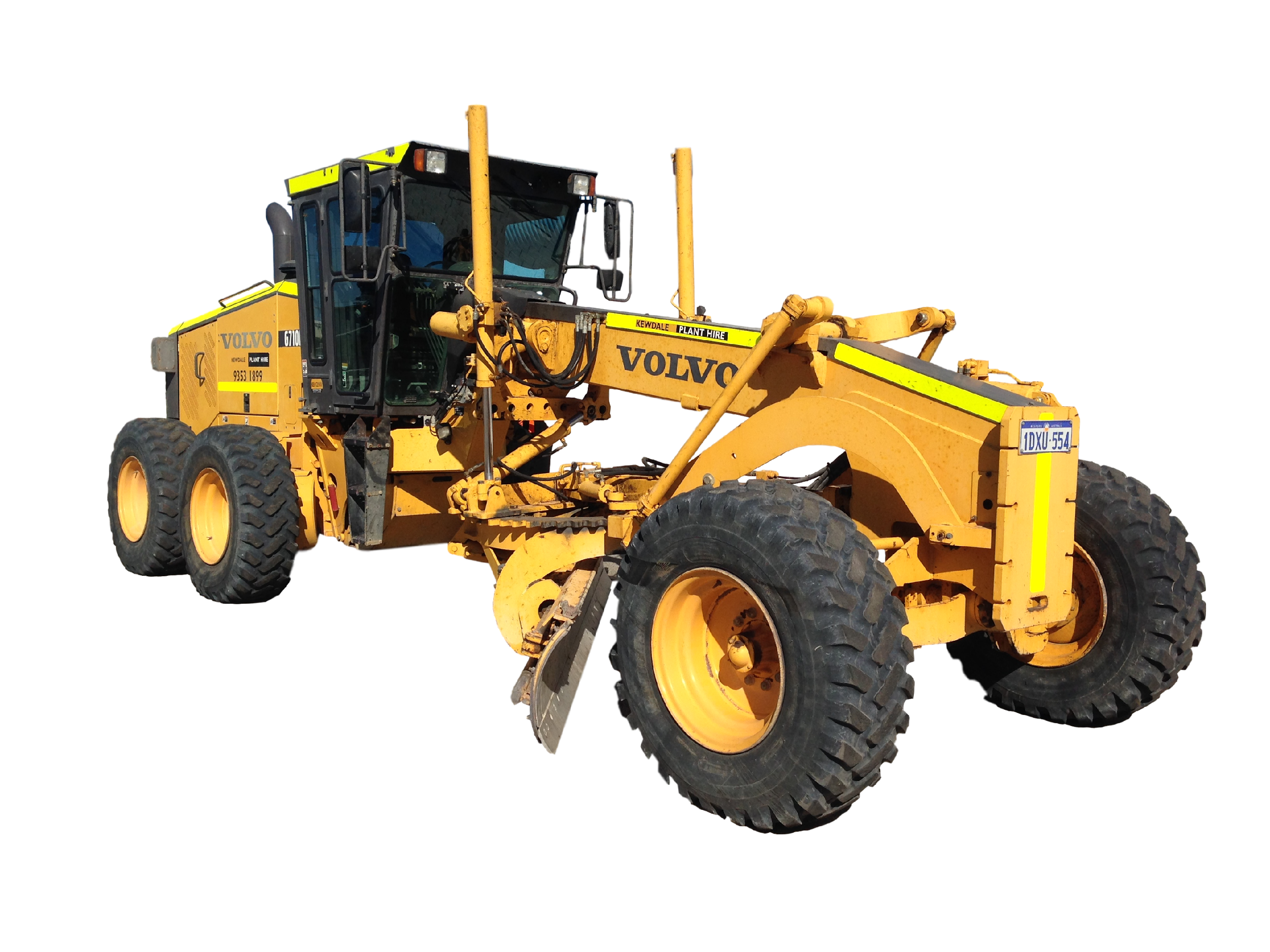 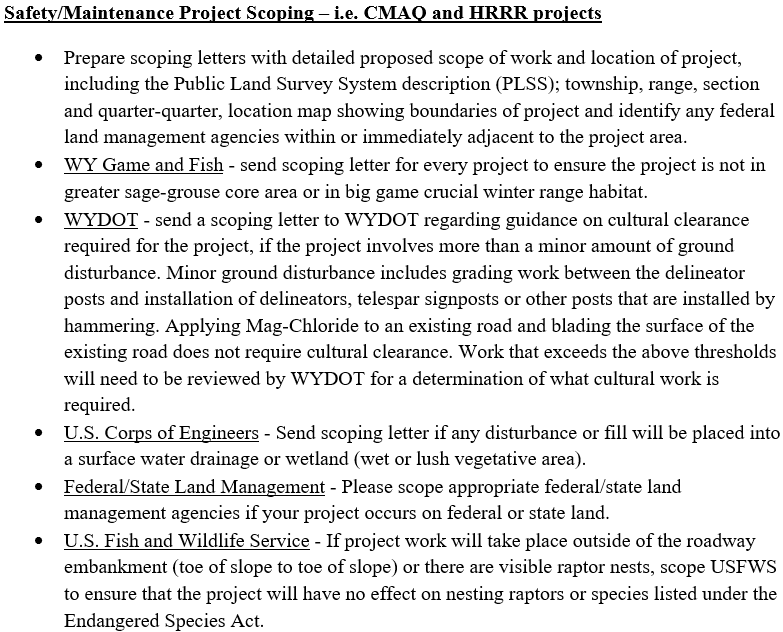 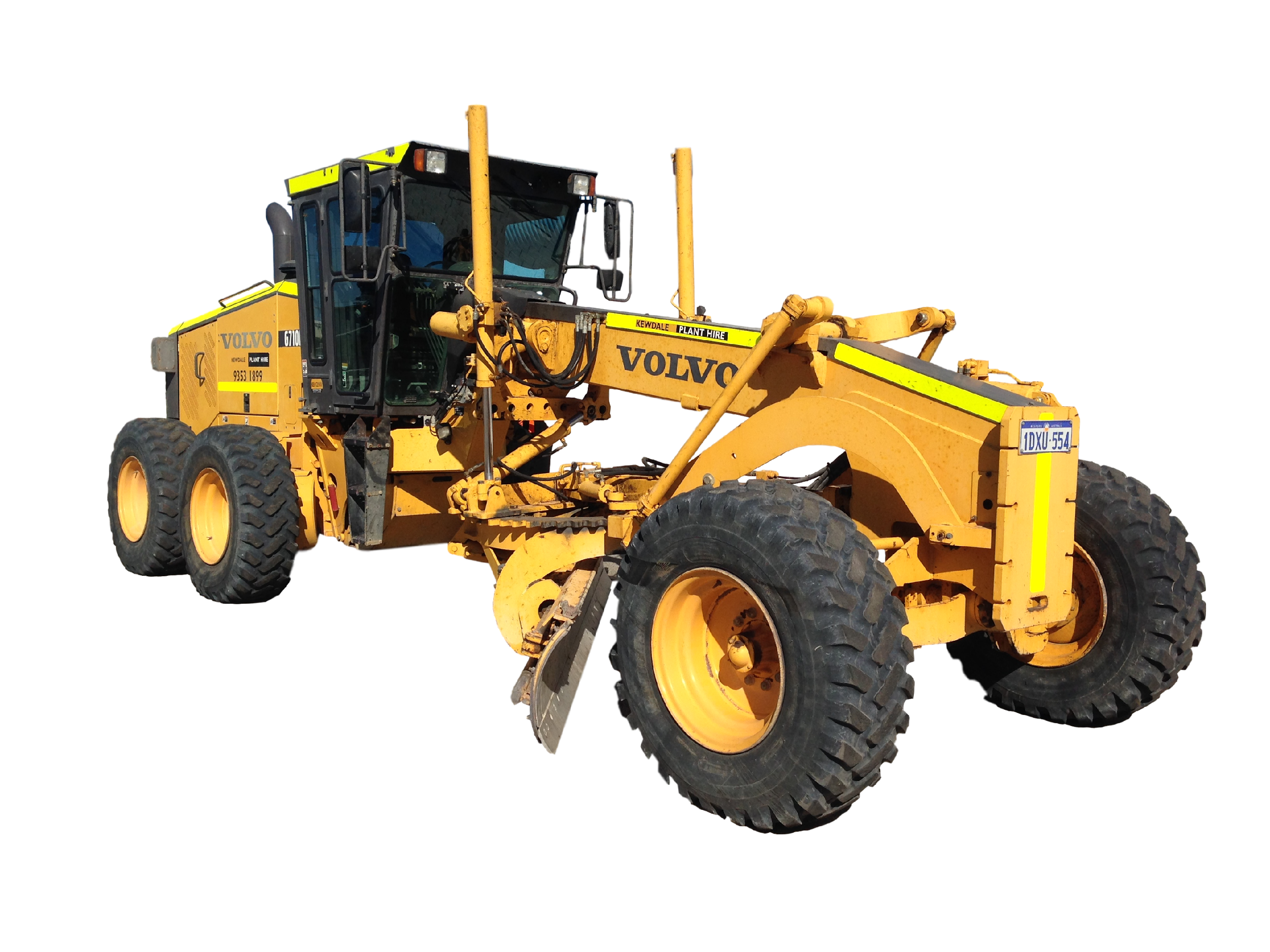 ‹#›
Template – Cover/Approval Page
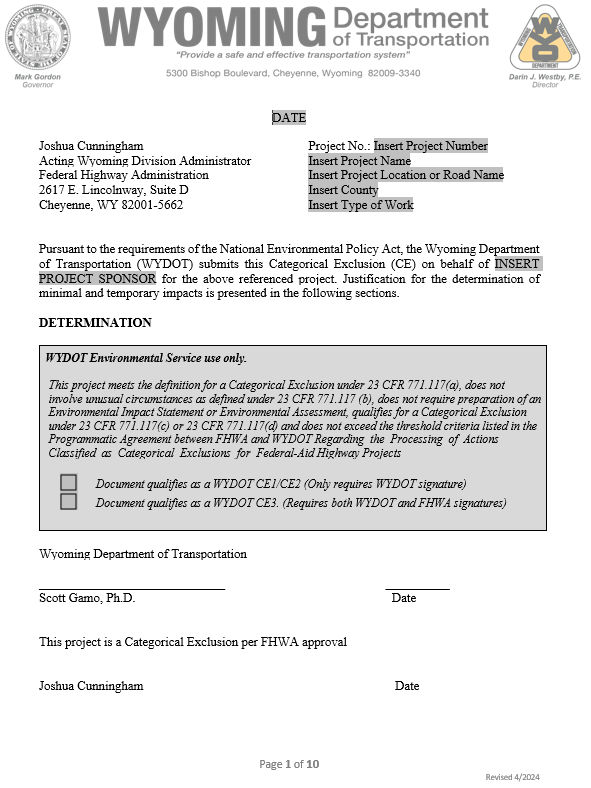 Revised 04/2024
‹#›
Ex. Title Block
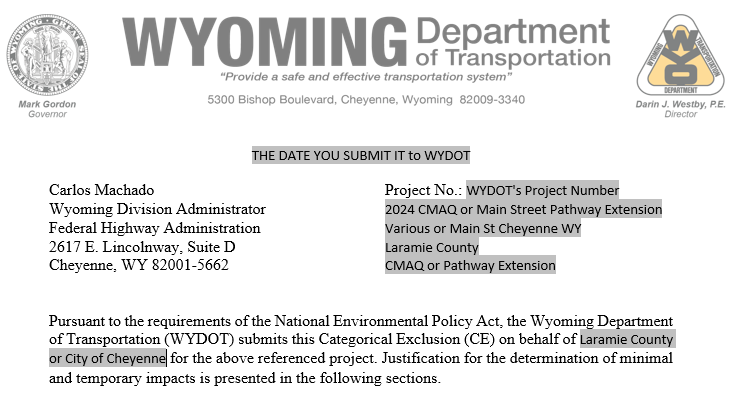 WYDOT Project Numbers
CM – CMAQ
HR – HRRR
CD - TAP
‹#›
Template/Ex. - Attachments
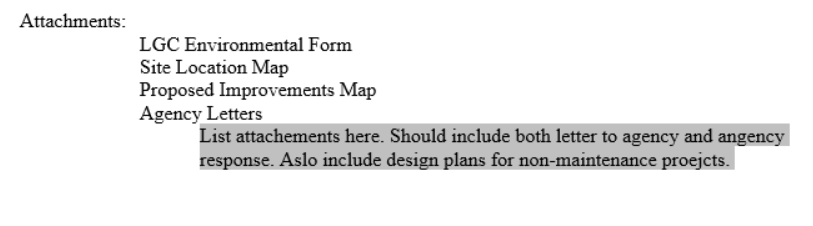 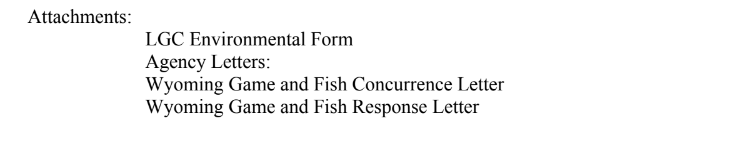 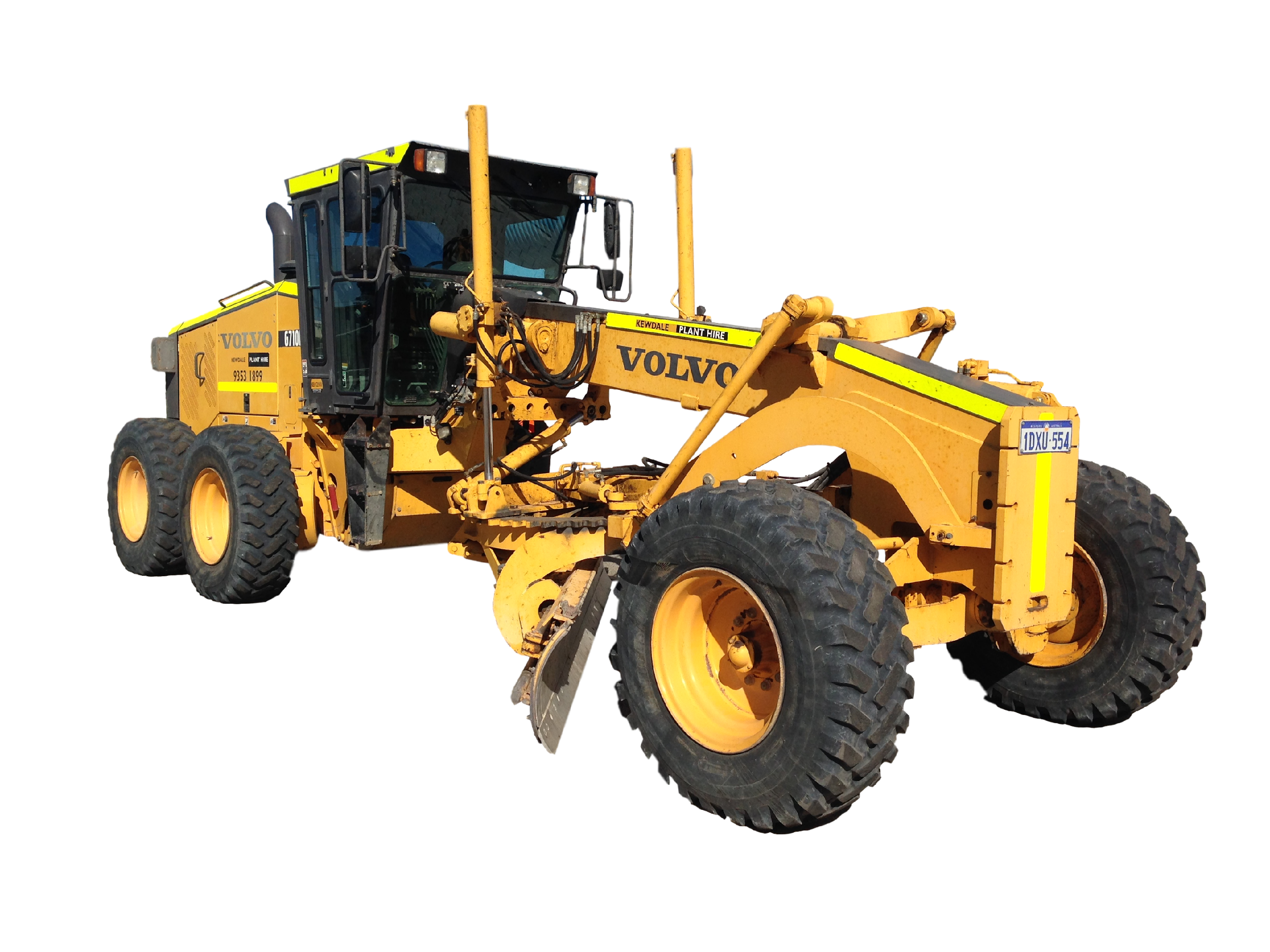 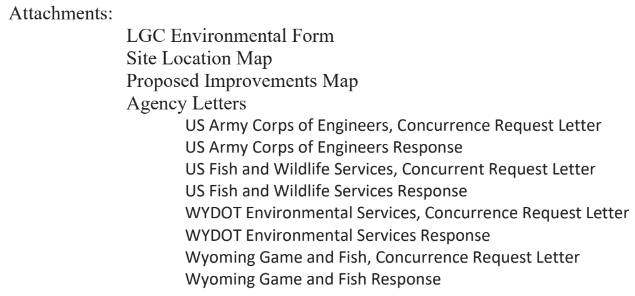 ‹#›
Template – Location, P&N, Improvements
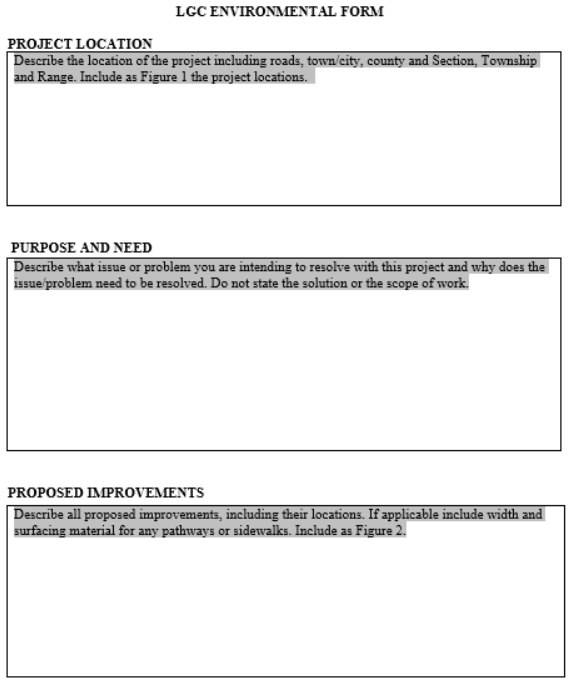 ‹#›
Example - Location
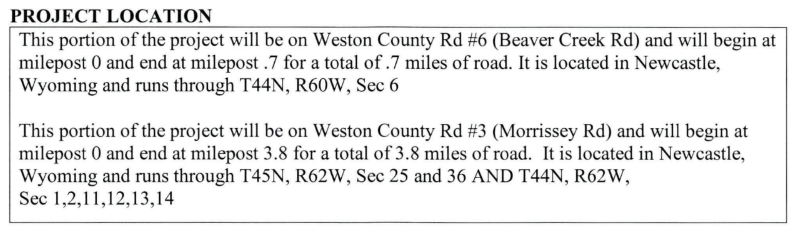 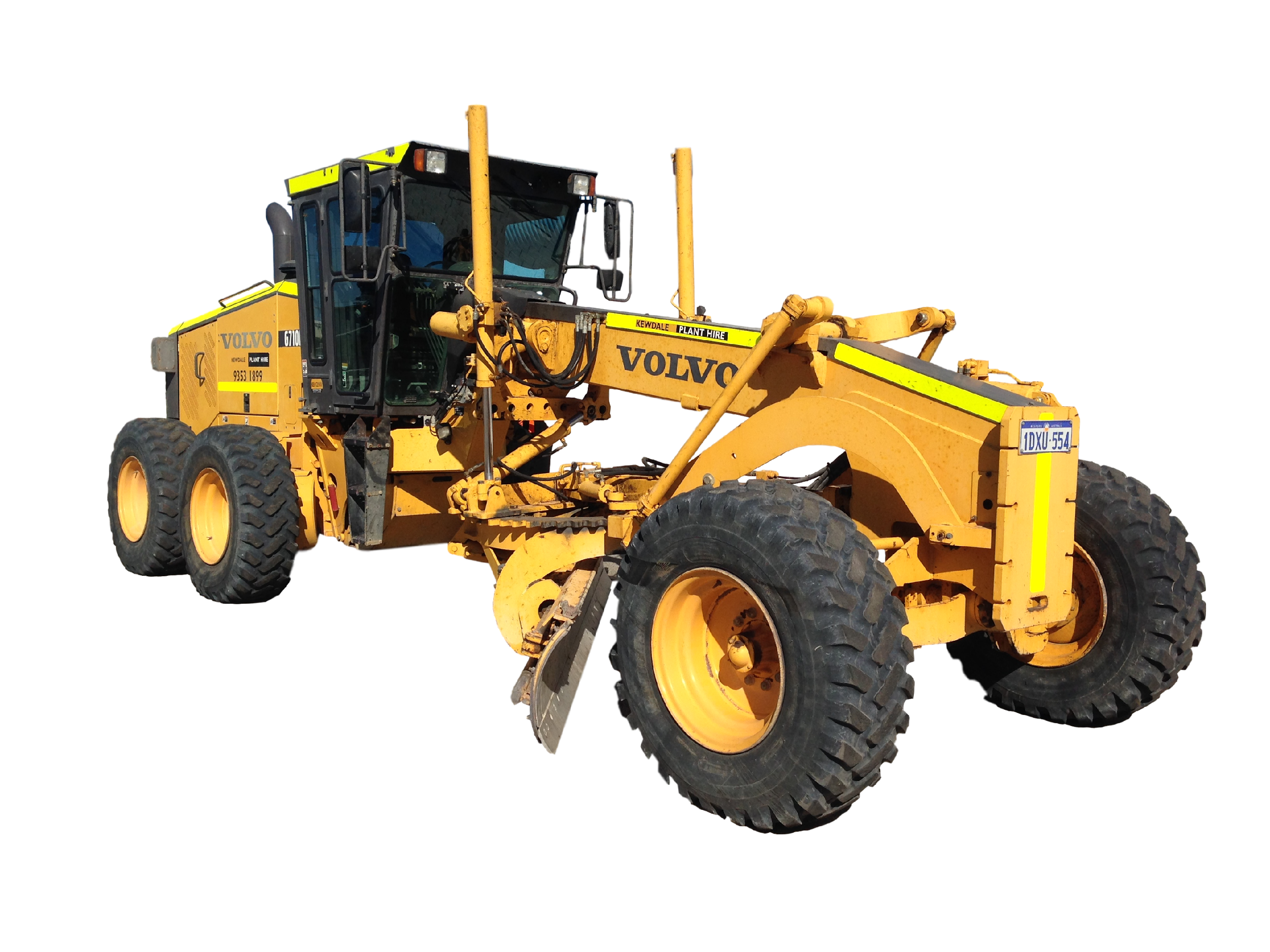 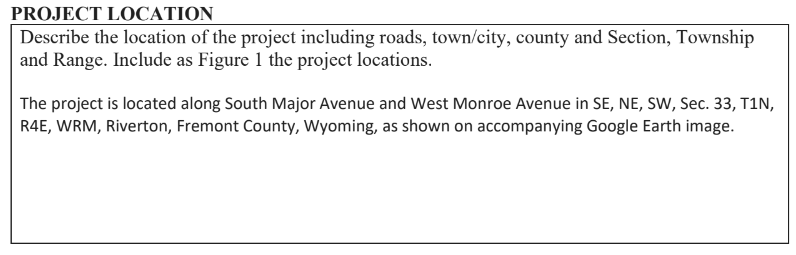 ‹#›
Example – Purpose and Need
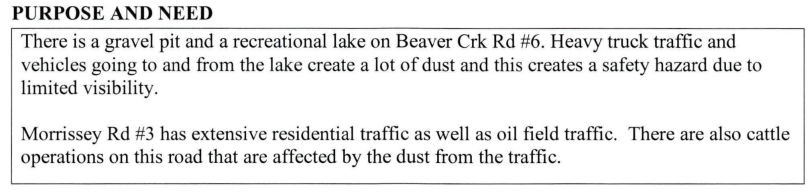 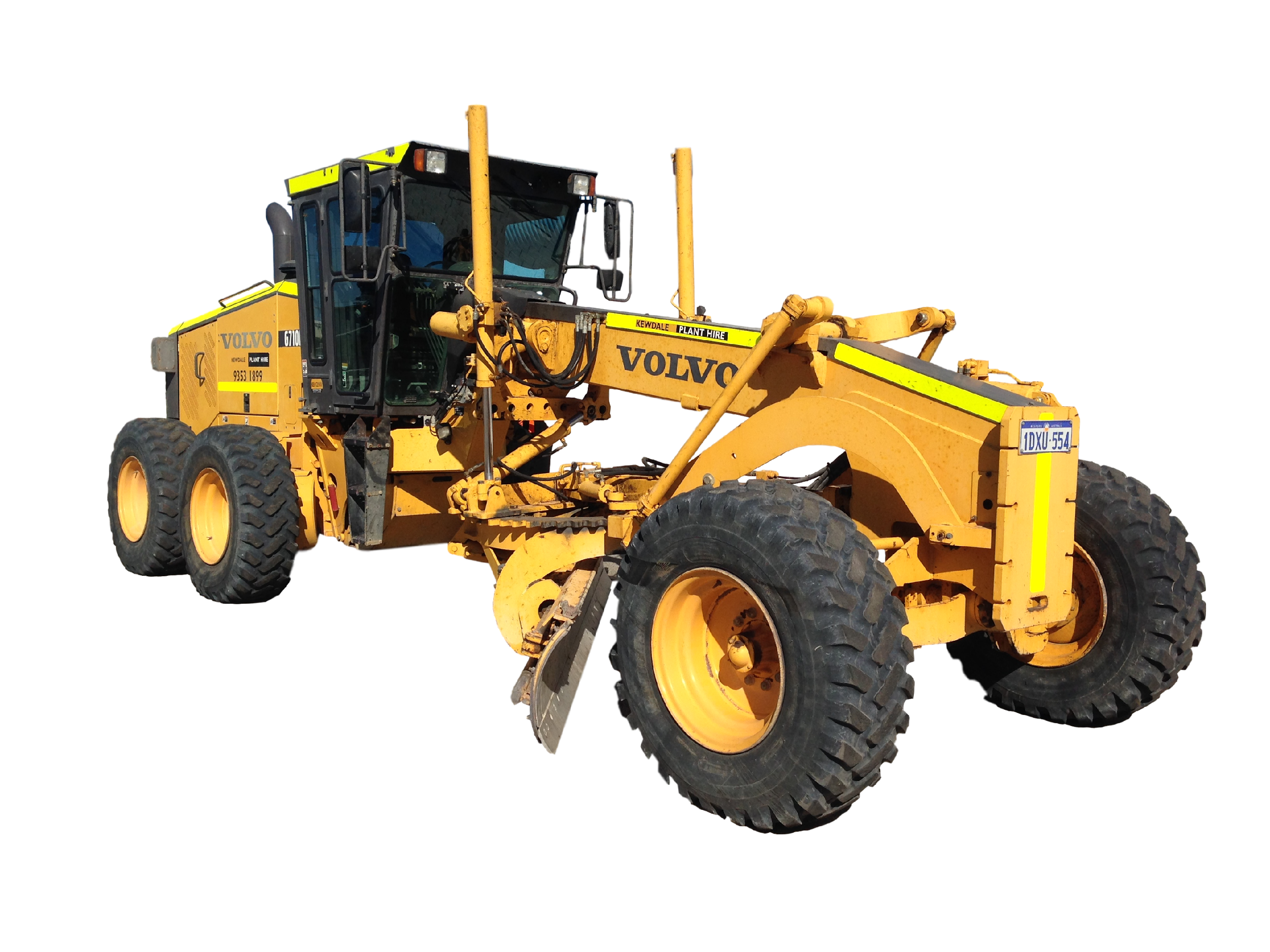 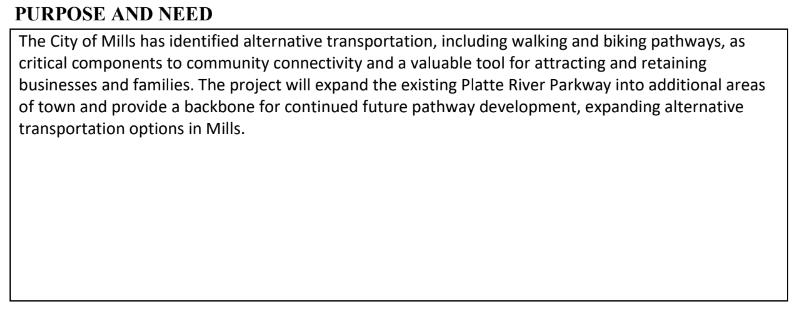 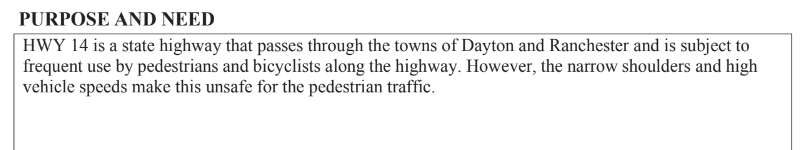 ‹#›
Example – Improvements
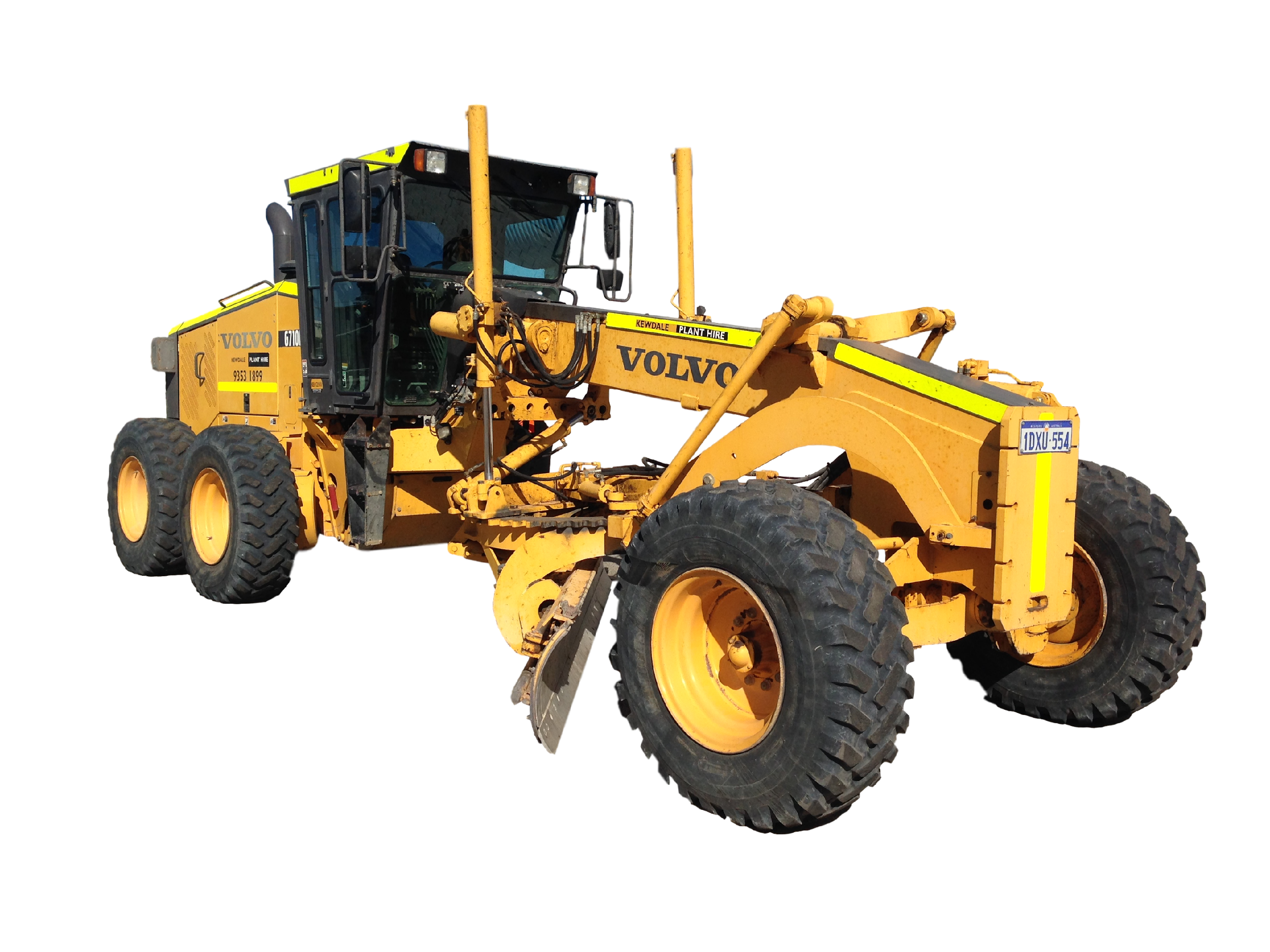 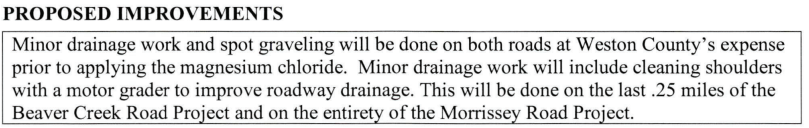 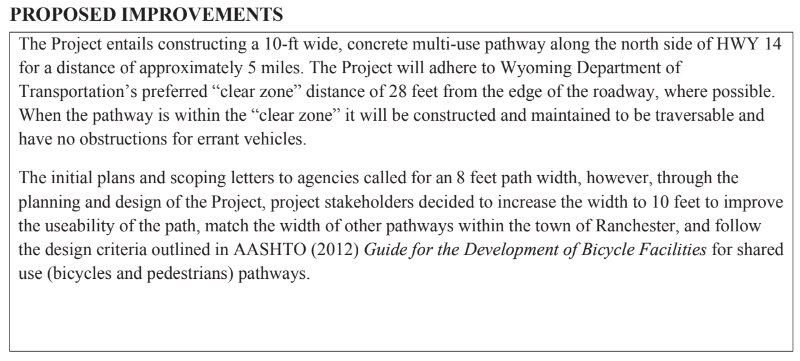 ‹#›
Example – Improvements cont.
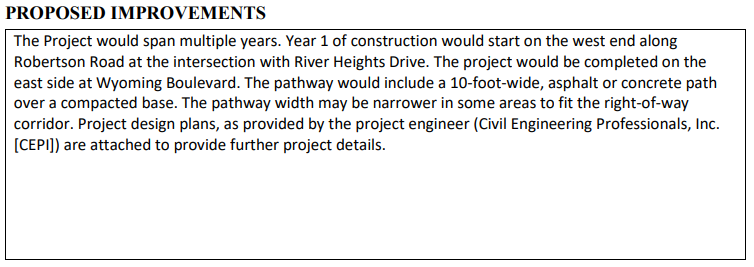 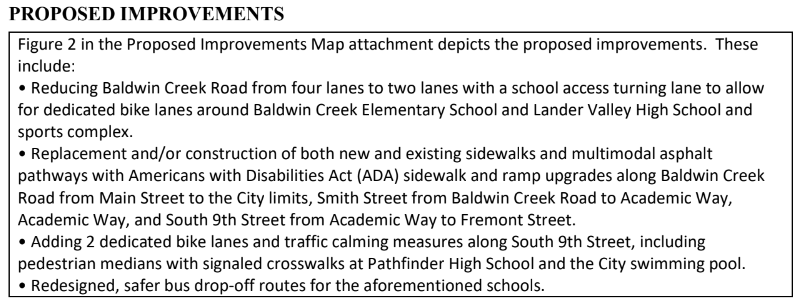 ‹#›
Template - Affected Environment
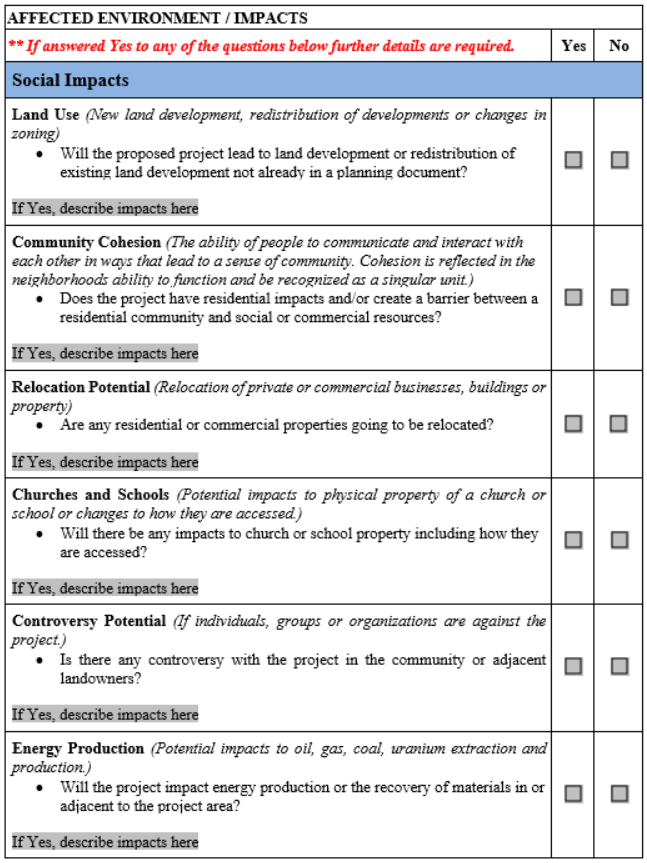 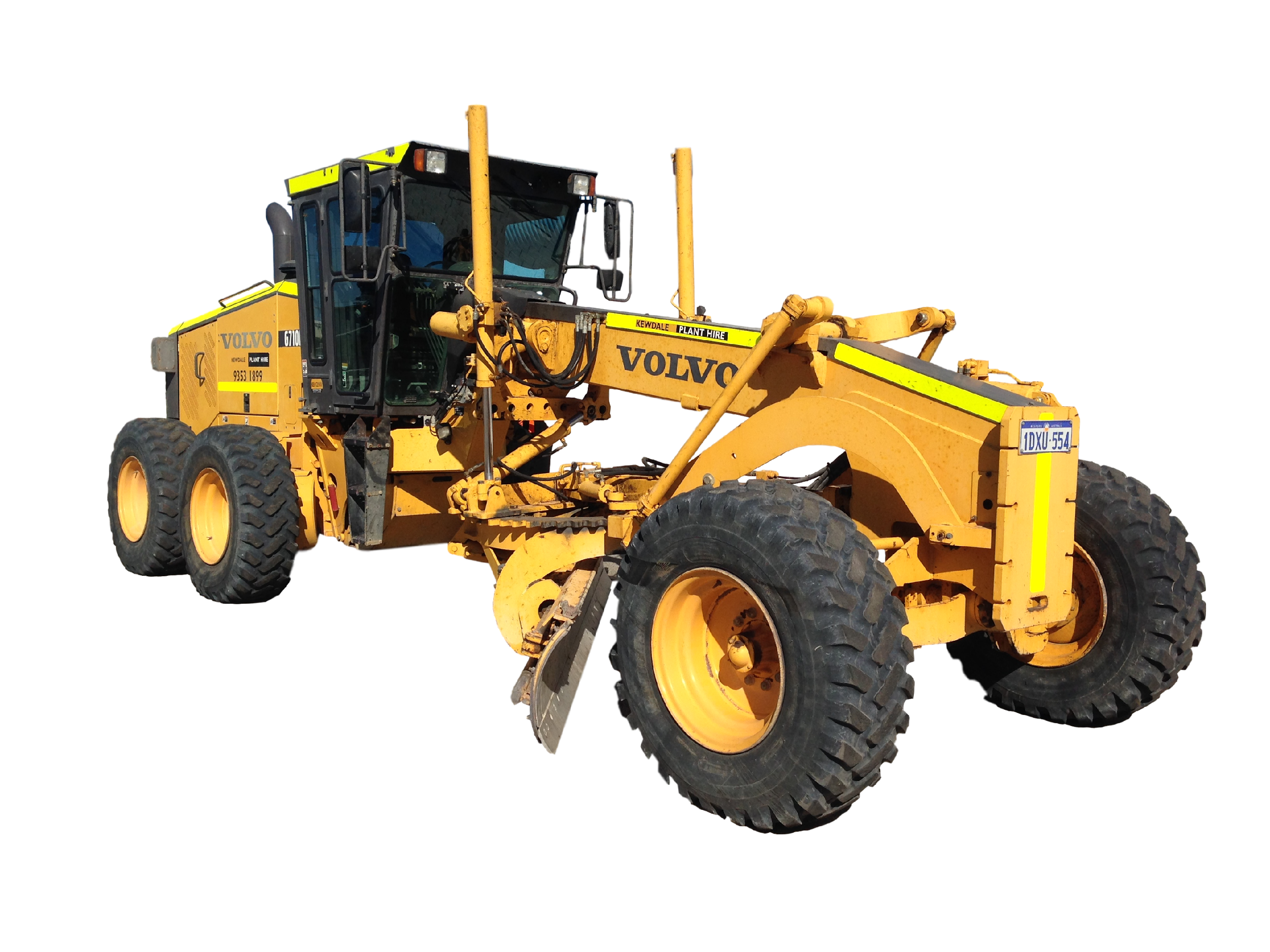 CMAQ/HRRR should be able to select “NO” on all of these.
‹#›
Ex. – Land, Community, Relocation
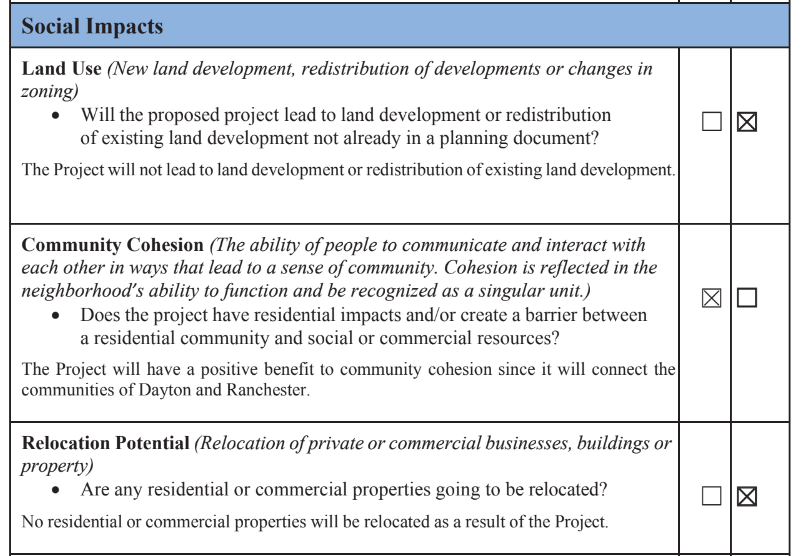 ‹#›
Ex. – Land, Community, Relocation cont.
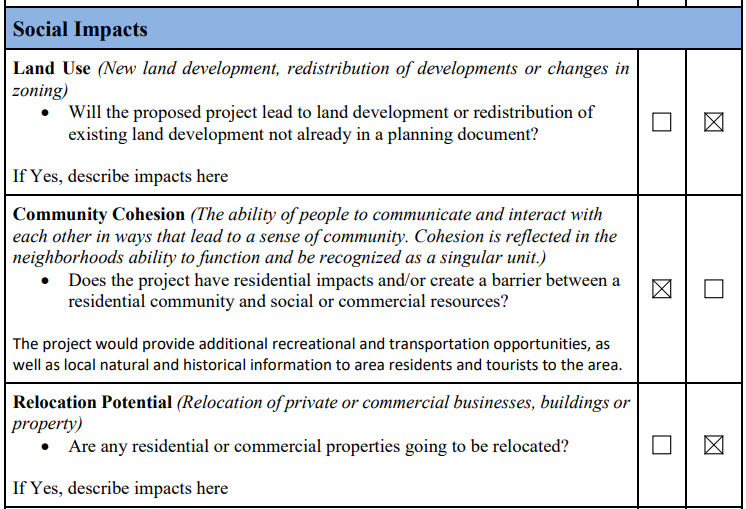 ‹#›
Ex. – Churches/Schools, Controversy
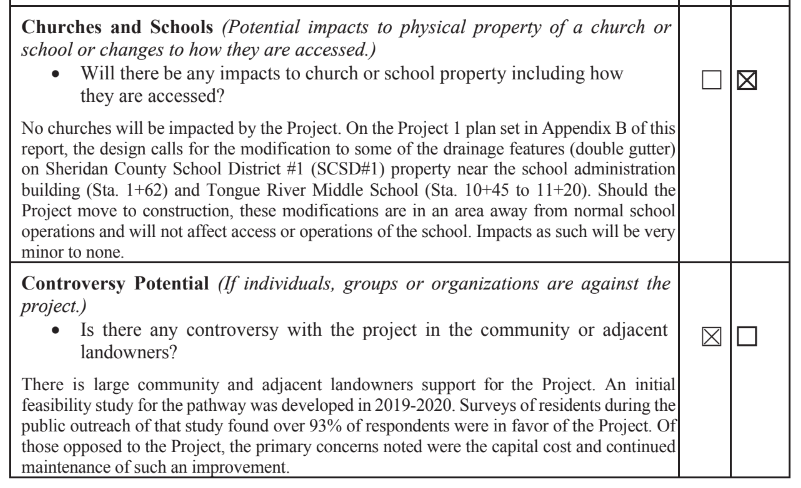 ‹#›
Template – Affected Environment cont.
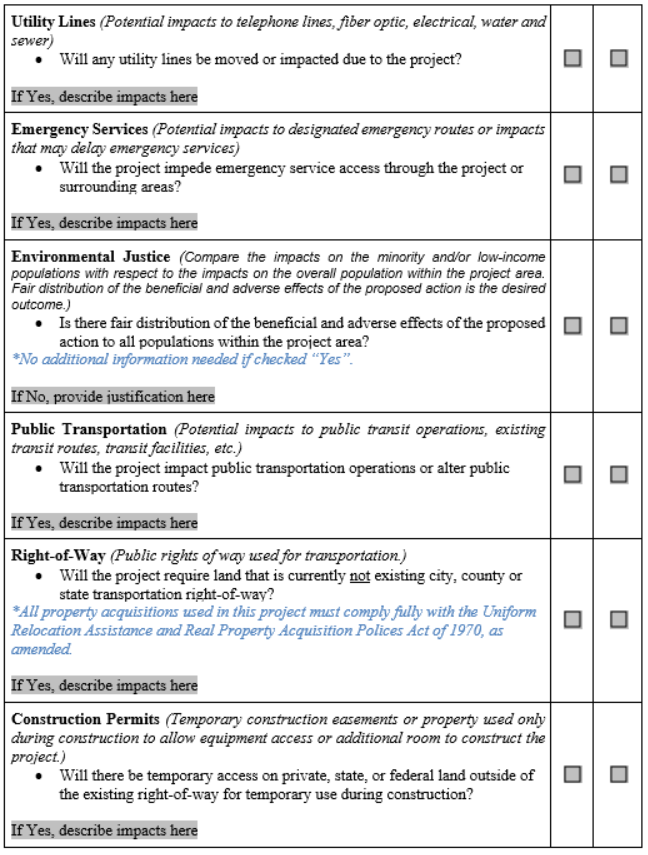 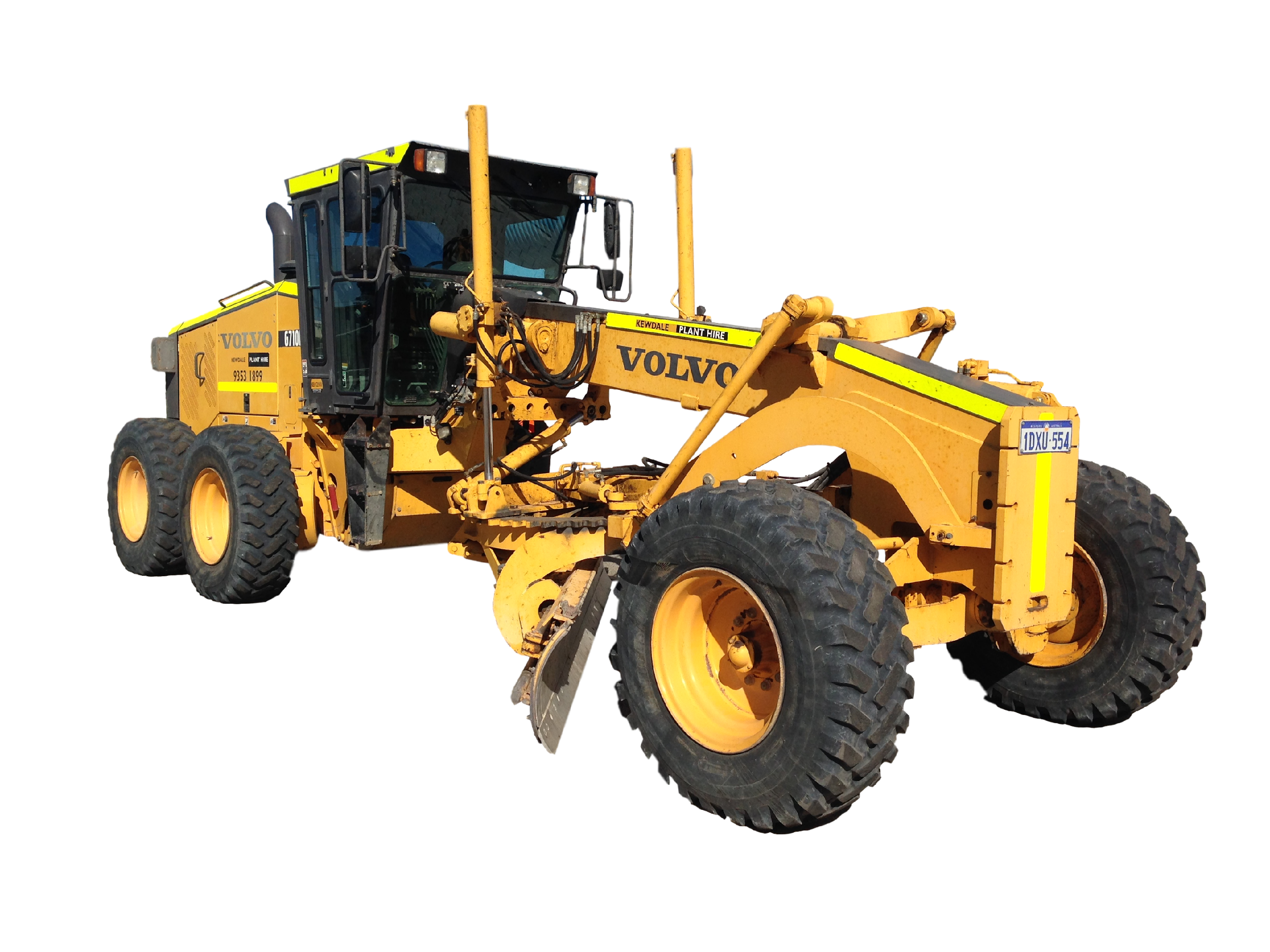 CMAQ/HRRR the two big ones to pay attention on here are ROW and construction permits
‹#›
Ex. – Energy, Utility, Emergency
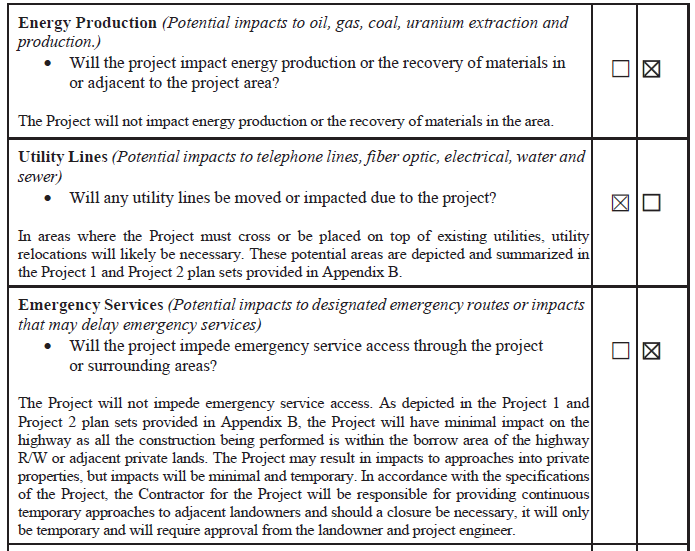 ‹#›
Ex. Env Justice, Public Transportation
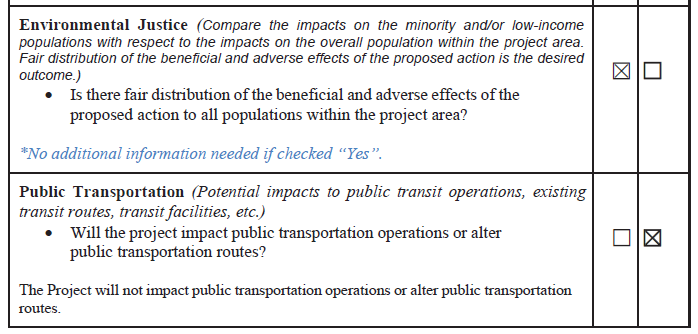 ‹#›
Ex. R.O.W, Construction Permits
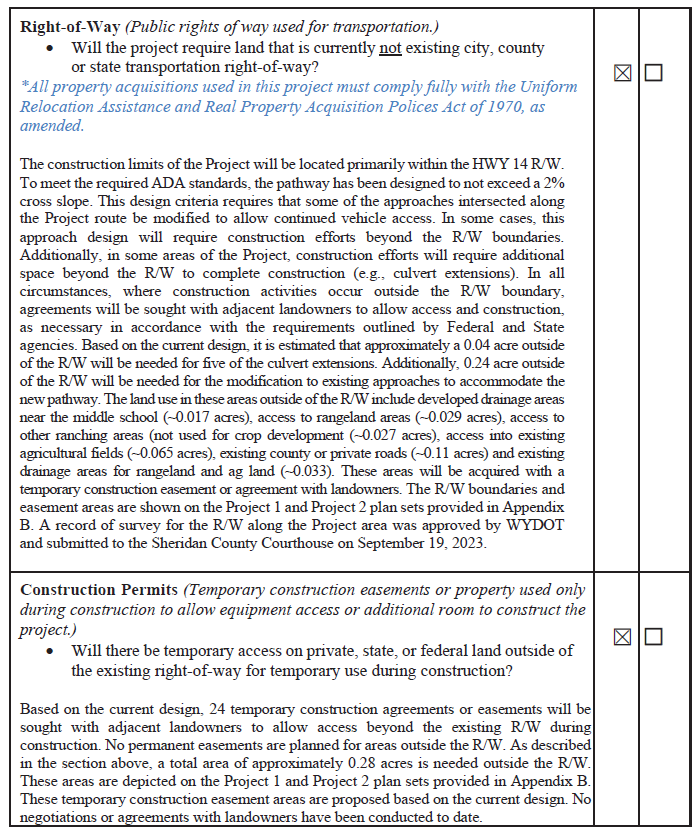 ‹#›
Ex. ROW, Construction Permits
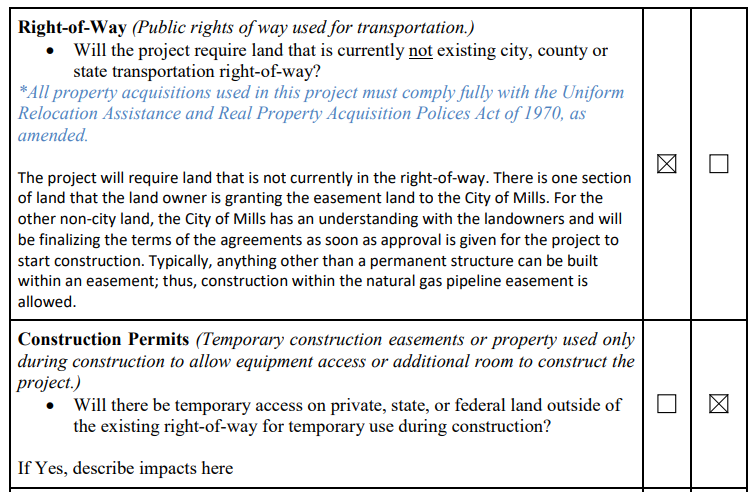 ‹#›
Ex. Ped/Bike
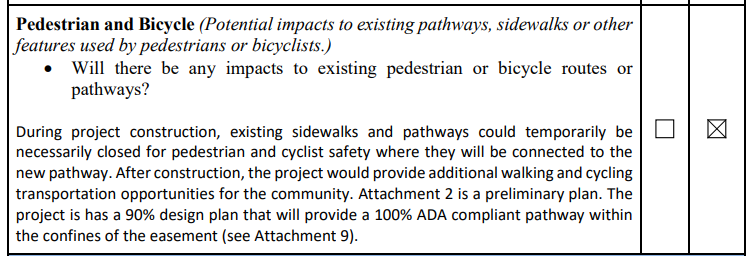 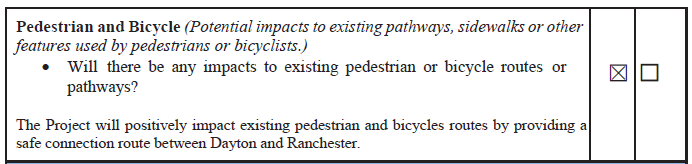 ‹#›
Template – Arch/Cultural, 4(f)
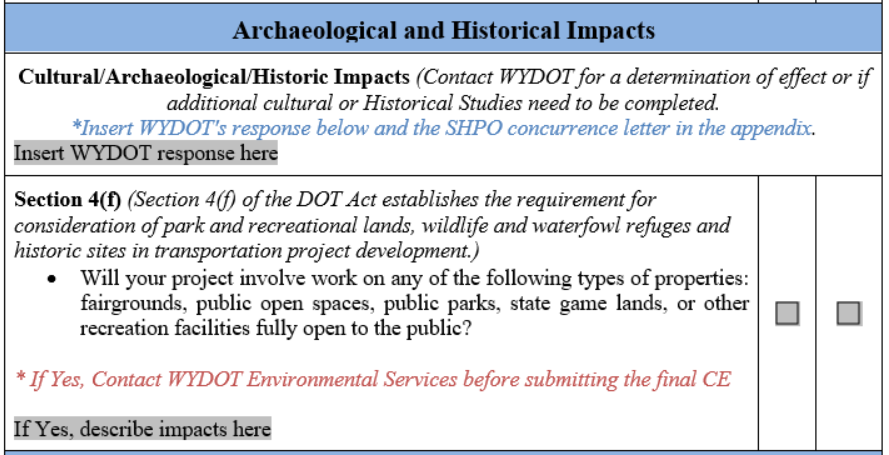 ‹#›
Ex. – Arch/Cultural, 4(f)
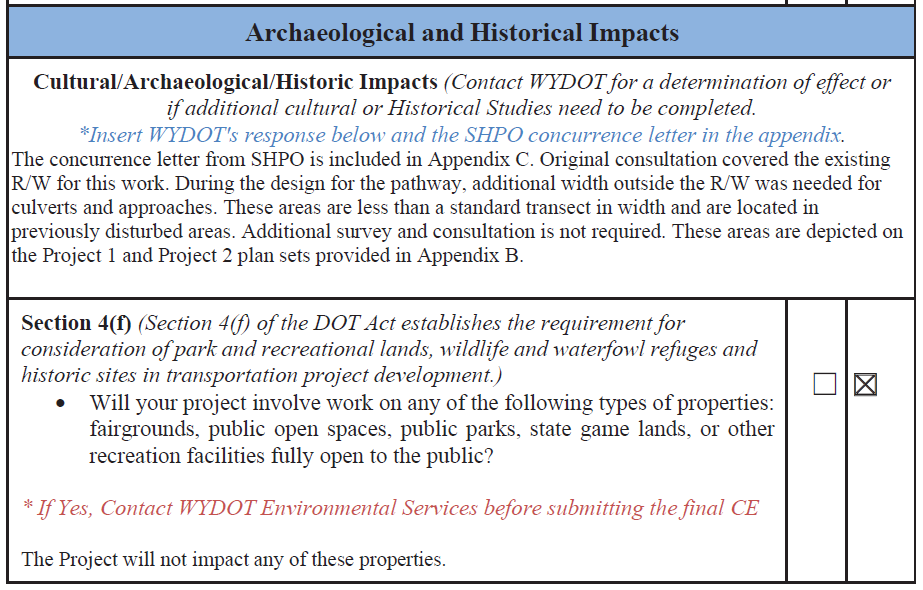 ‹#›
Ex. – Arch/Cultural, 4(f)
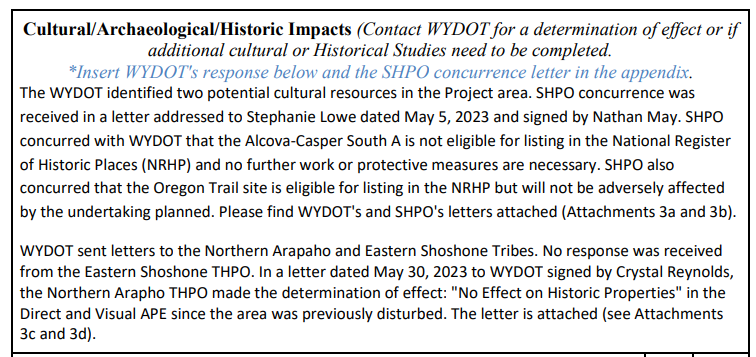 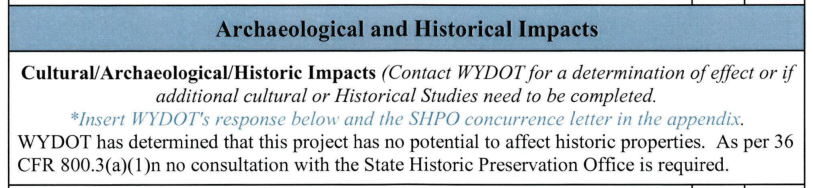 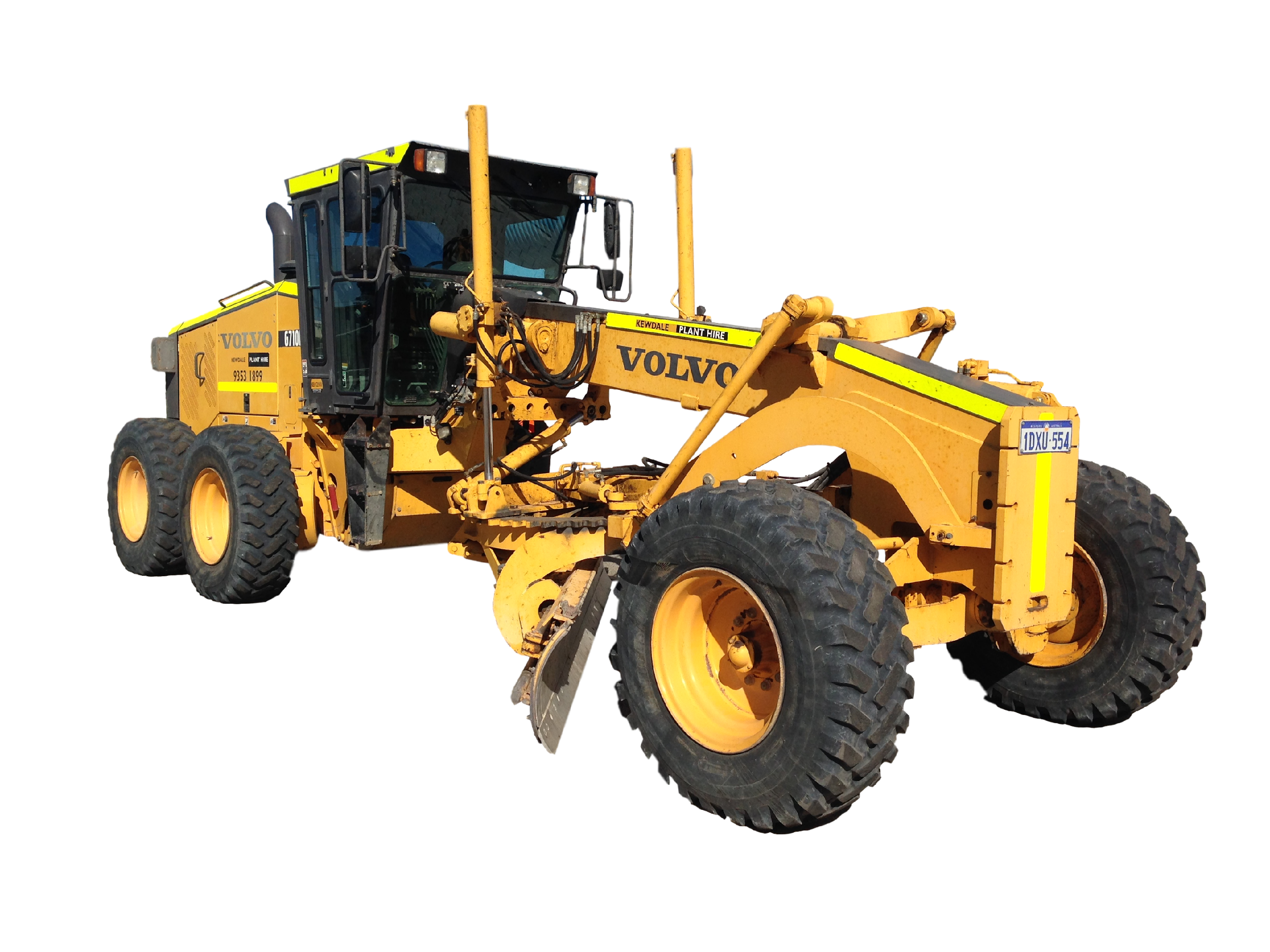 ‹#›
Ex. – 4(f)
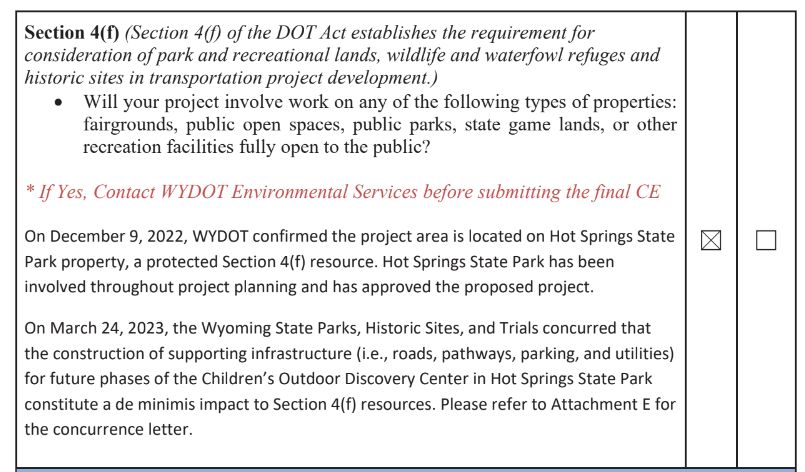 ‹#›
Ex. – 4(f) Letter
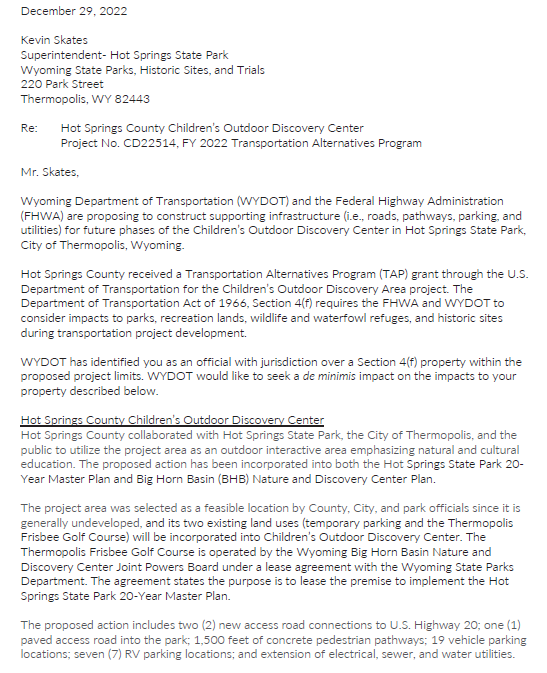 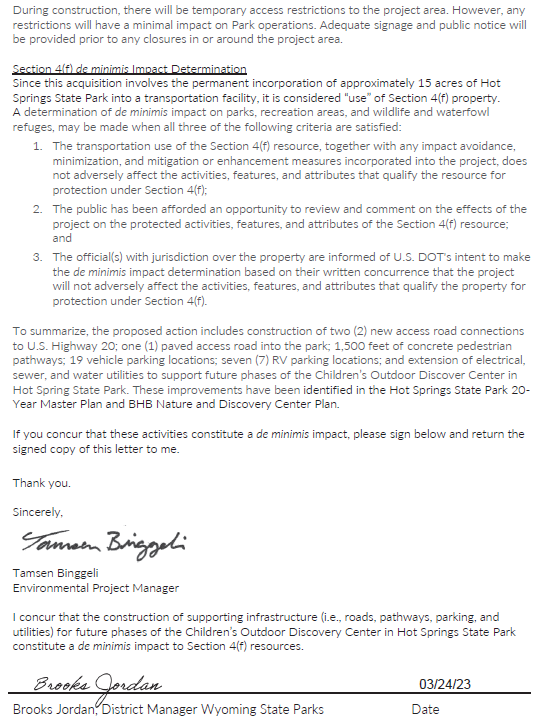 ‹#›
Template – Natural Resources Wet
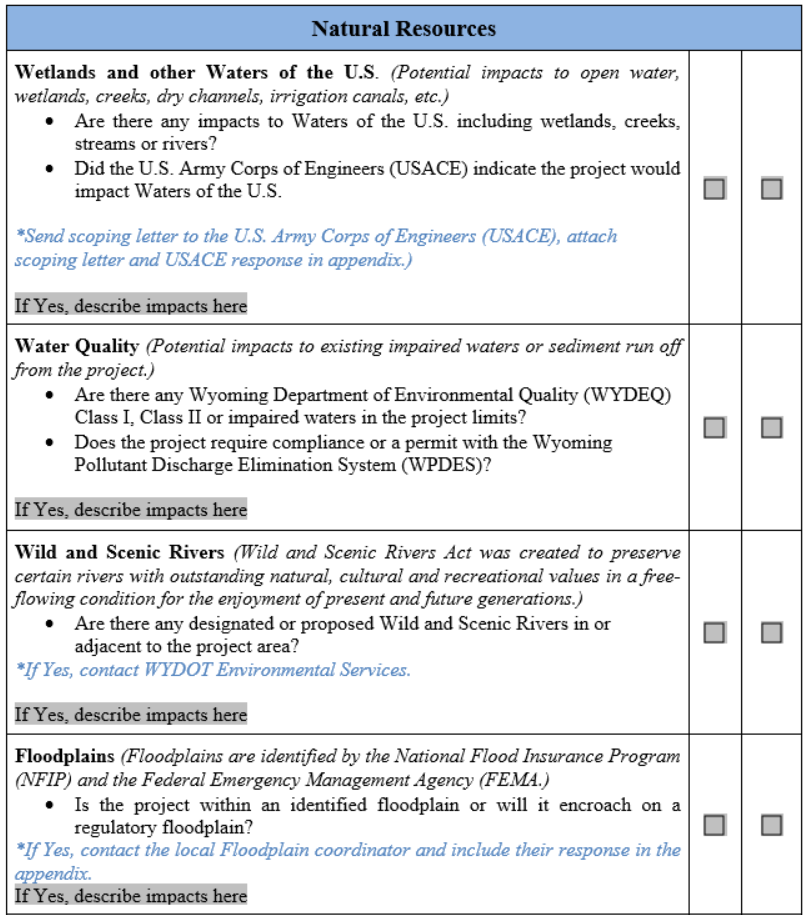 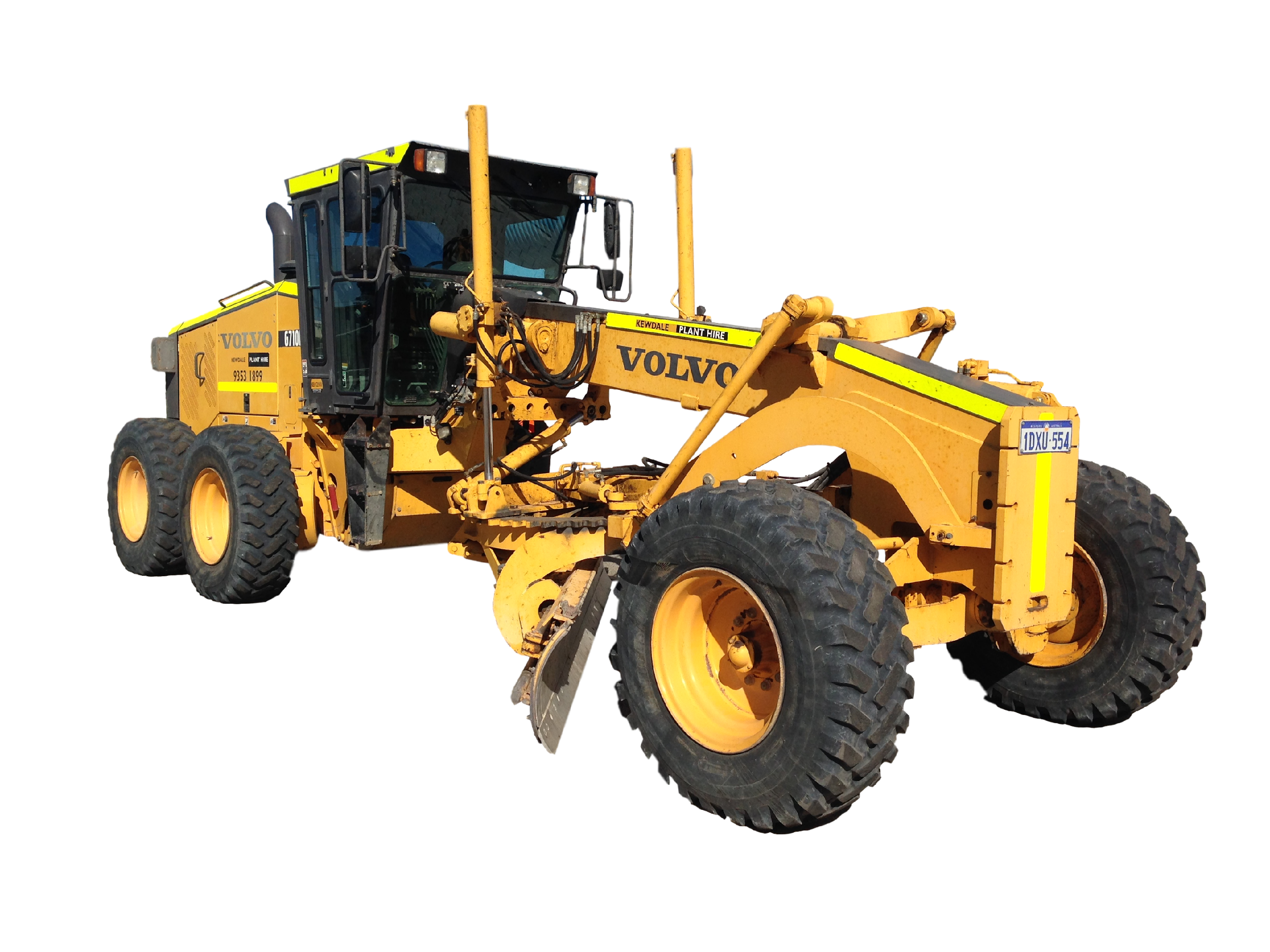 CMAQ/HRRR should be able to select “NO” on all of these.
‹#›
Ex – Natural Resources Wet
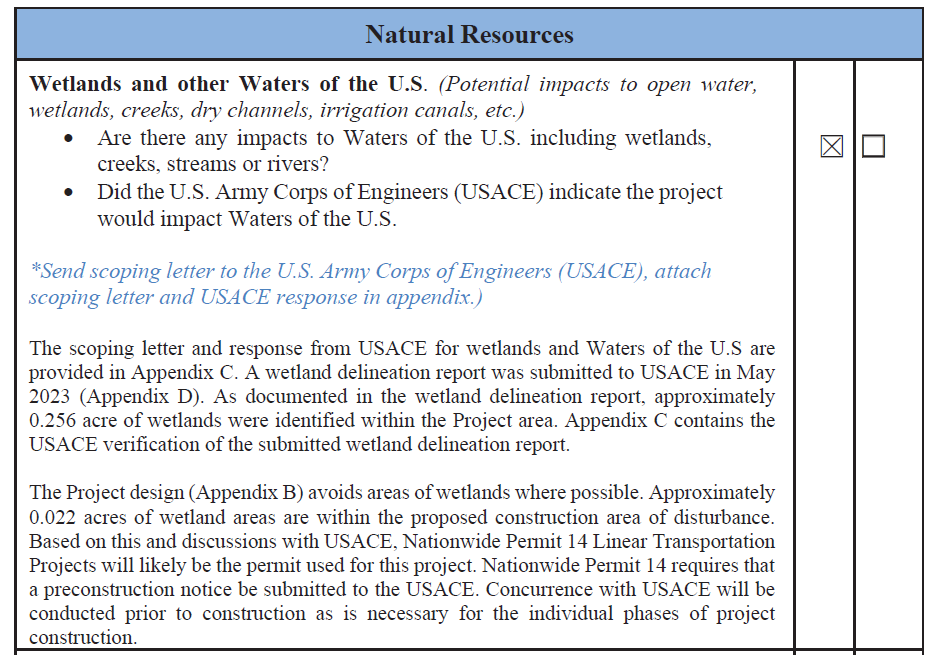 ‹#›
Ex – Natural Resources Wet
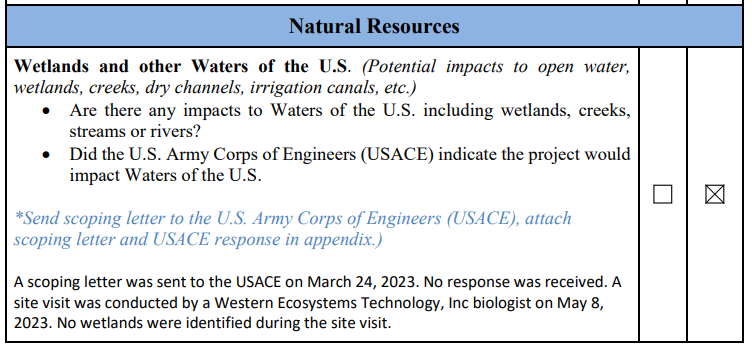 consultant
‹#›
Ex – Natural Resources Wet
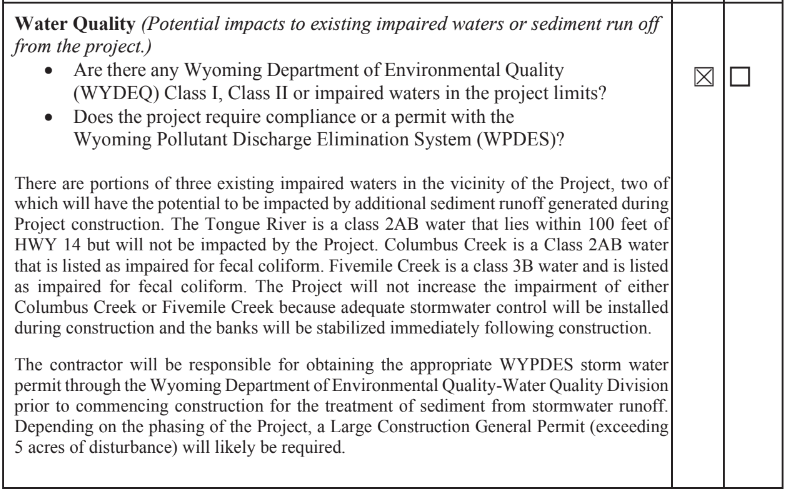 ‹#›
Ex – Natural Resources Wet
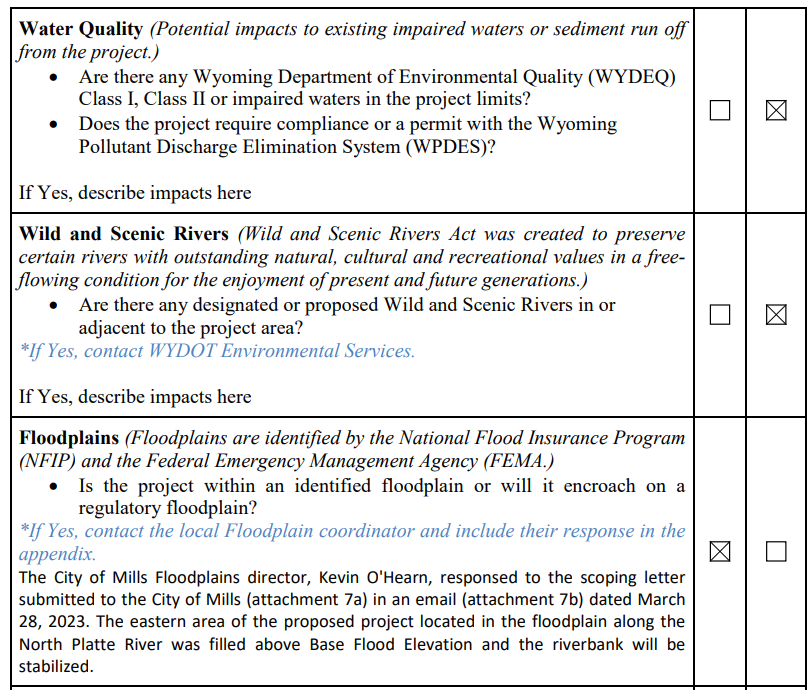 ‹#›
Template/Ex. – Farmlands
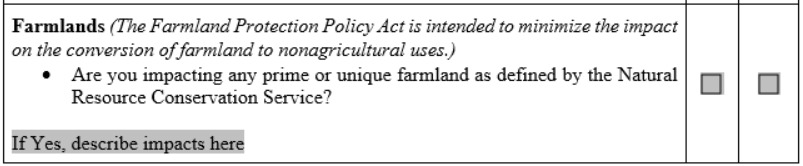 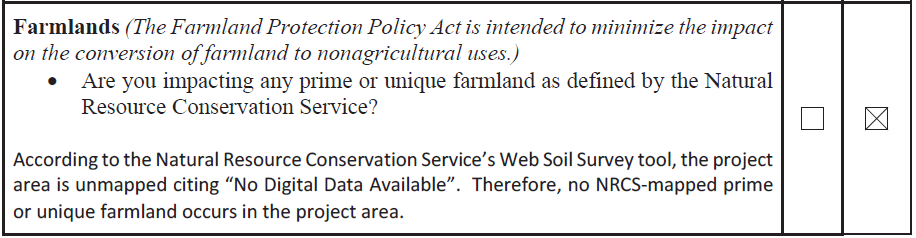 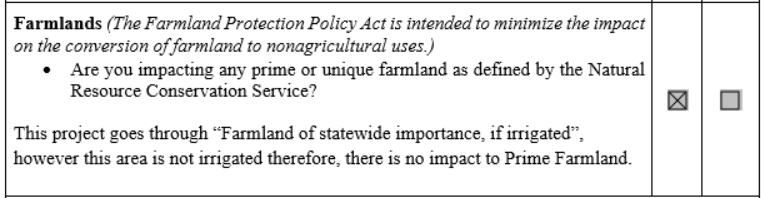 ‹#›
Template – Natural Resources Bio
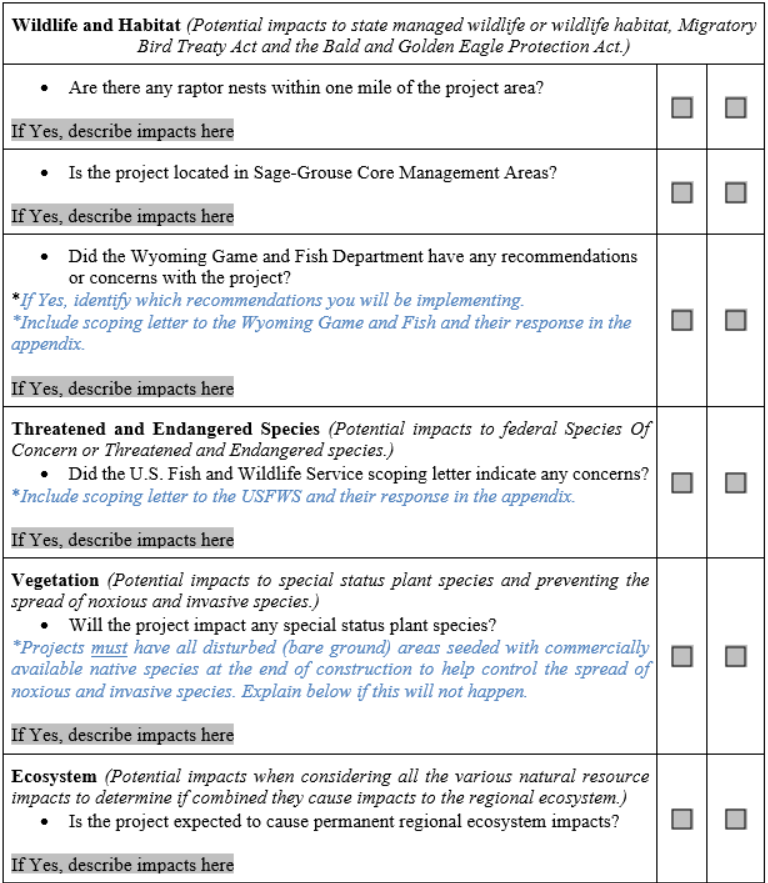 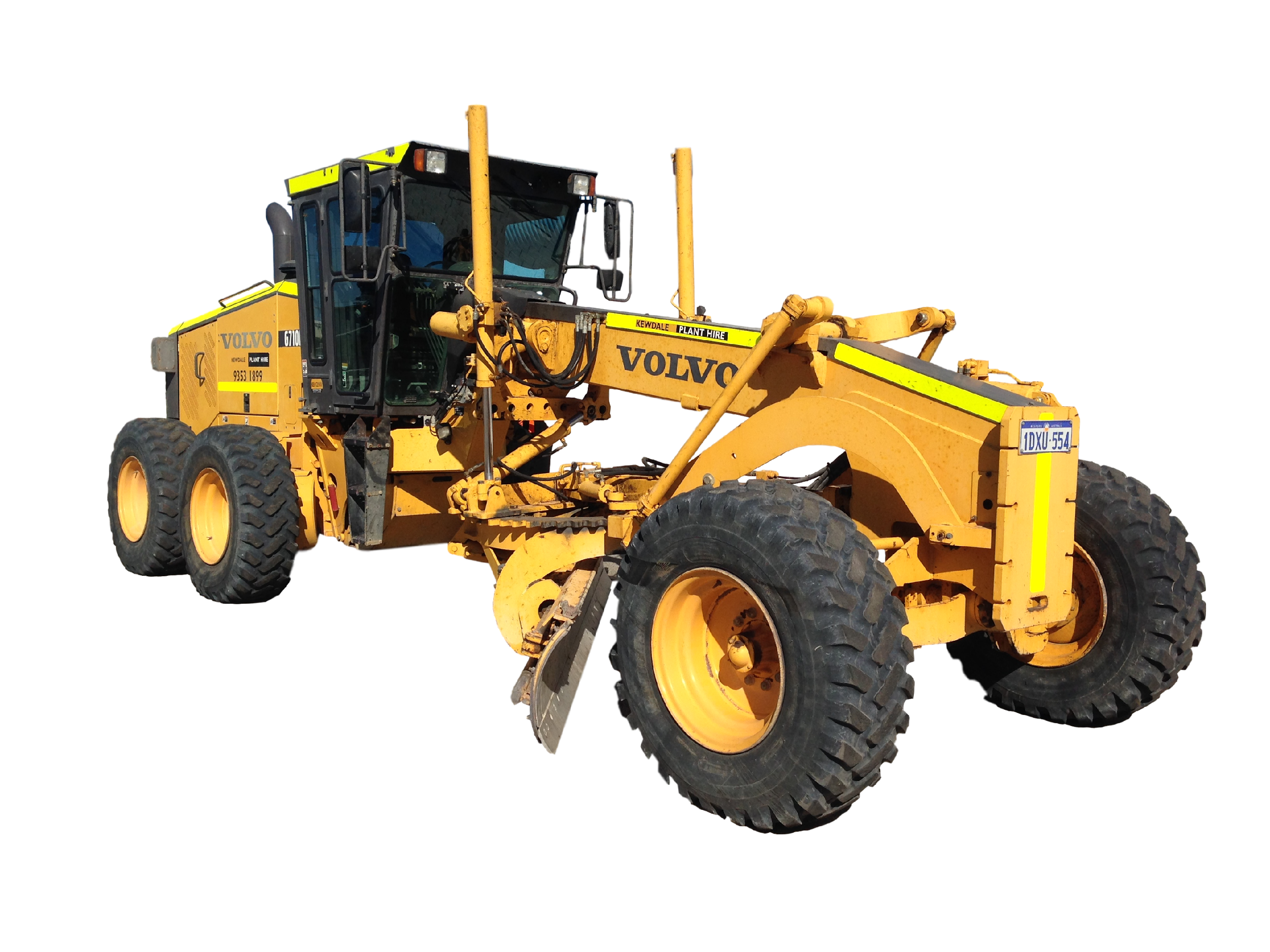 CMAQ/HRRR scoping the Game and Fish will help you fill out this section.
‹#›
Ex. – Natural Resources Bio
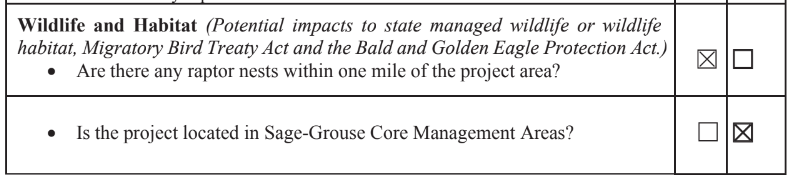 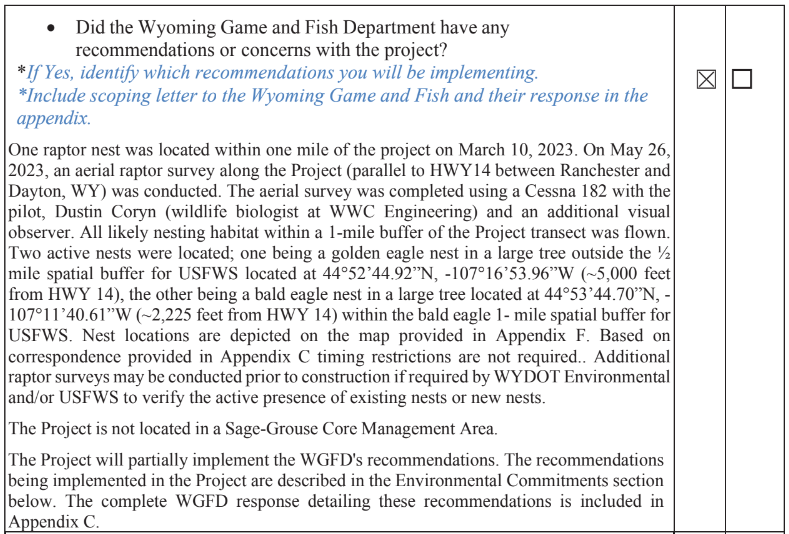 ‹#›
Ex. – Natural Resources Bio
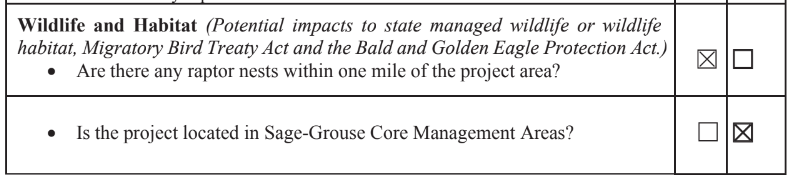 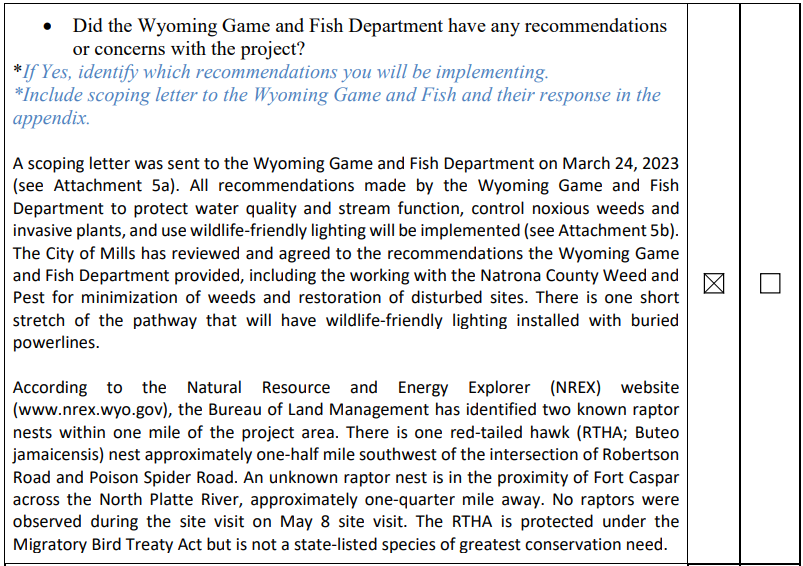 ‹#›
Ex. – Natural Resources Bio
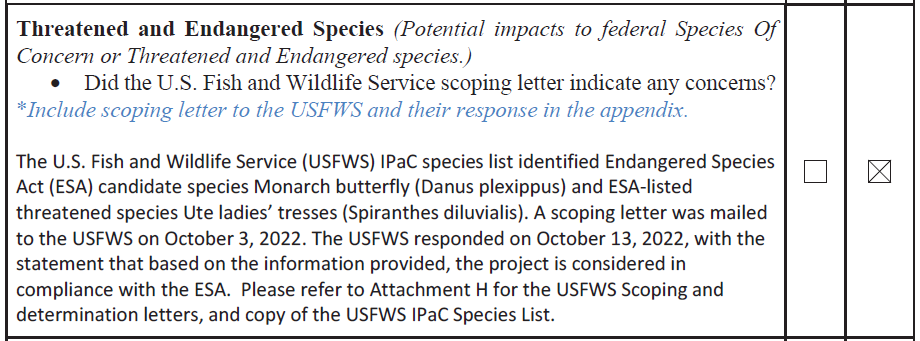 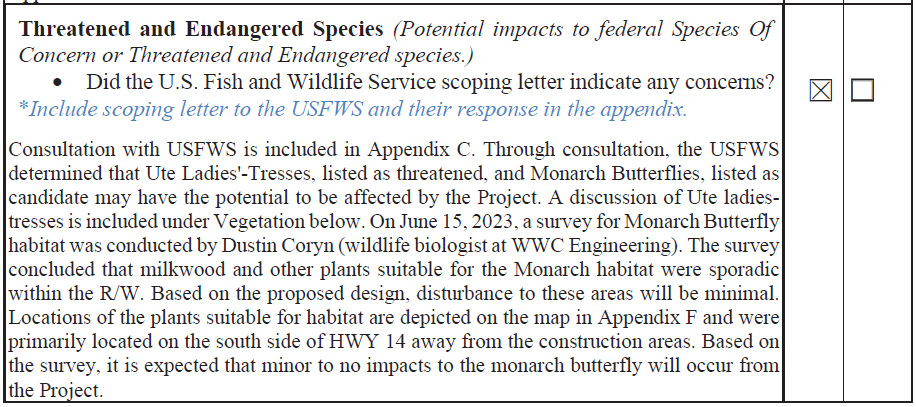 ‹#›
Ex. – Natural Resources Bio
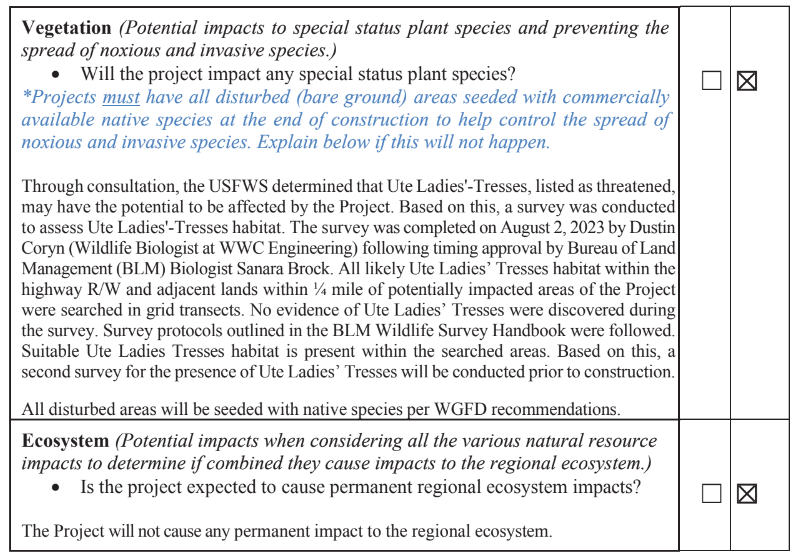 ‹#›
Template – Physical Impacts
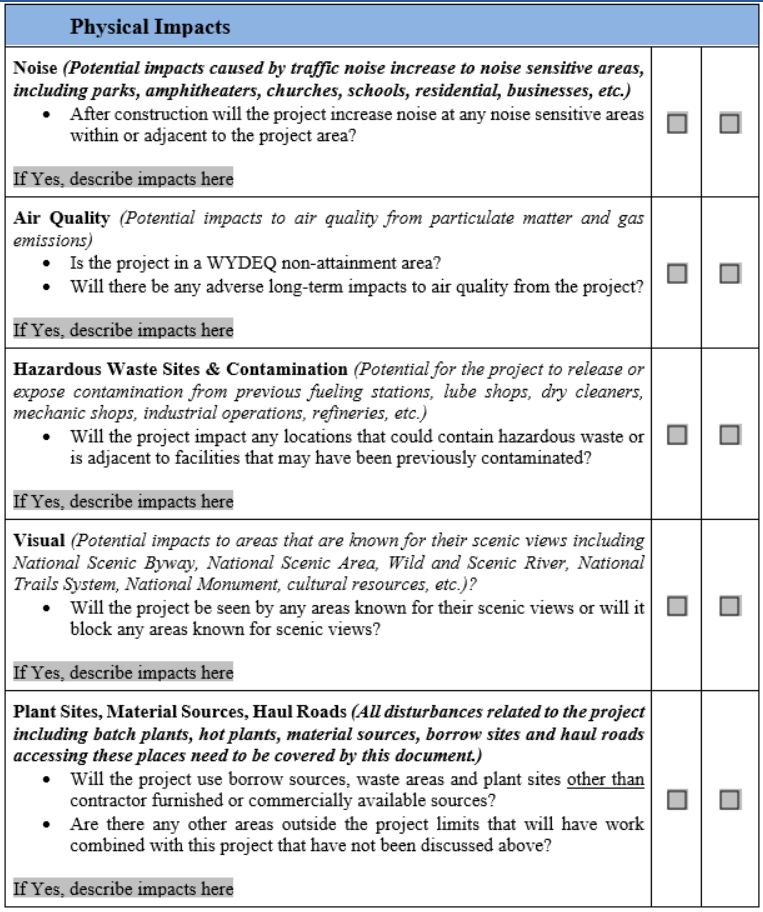 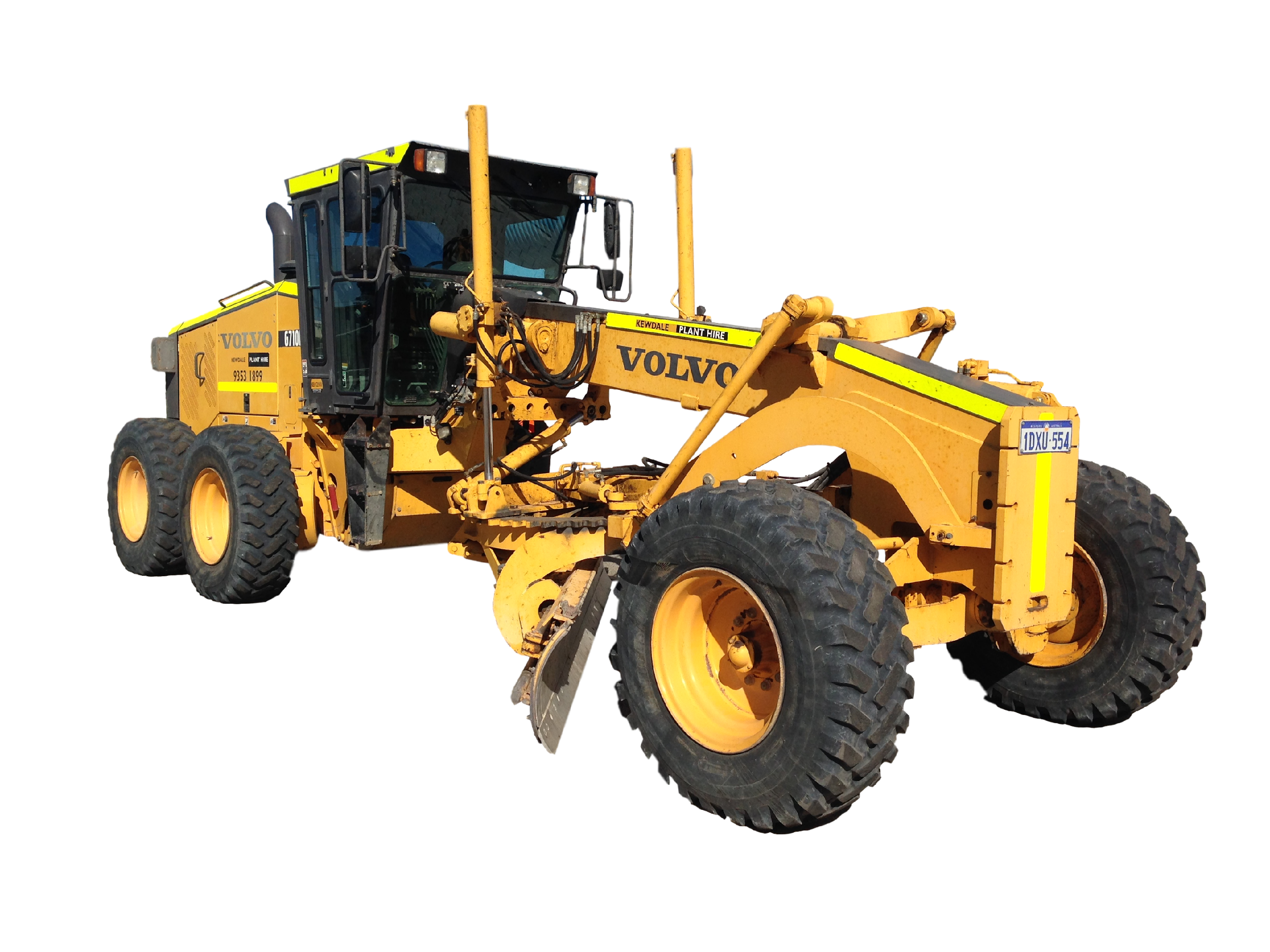 CMAQ/HRRR should be able to select “NO” on most of these. Please review the material sources and temporary impacts.
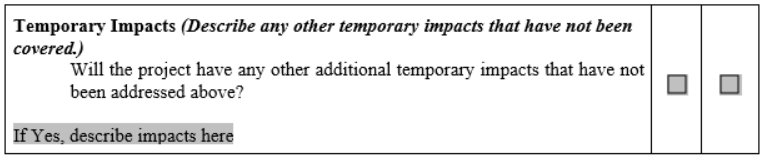 ‹#›
Ex. – Physical Impacts
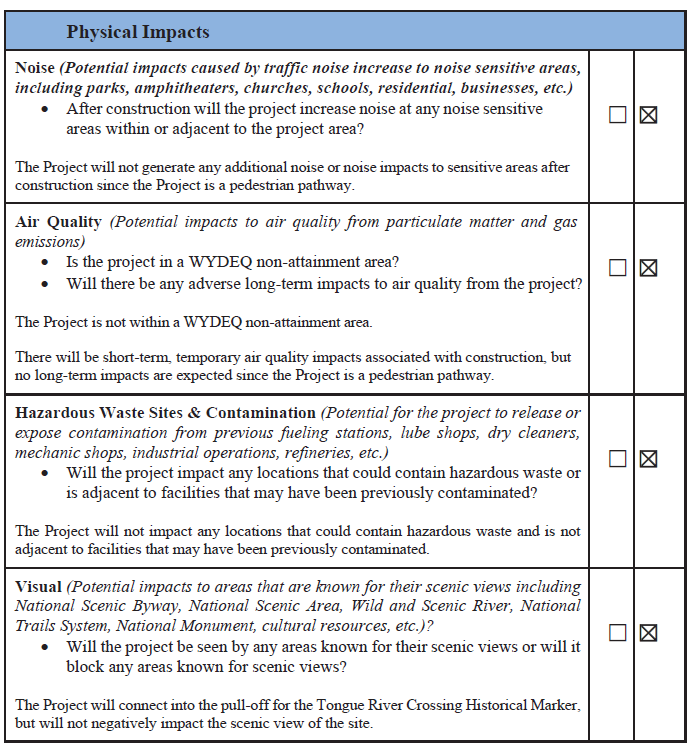 ‹#›
Ex. – Physical Impacts
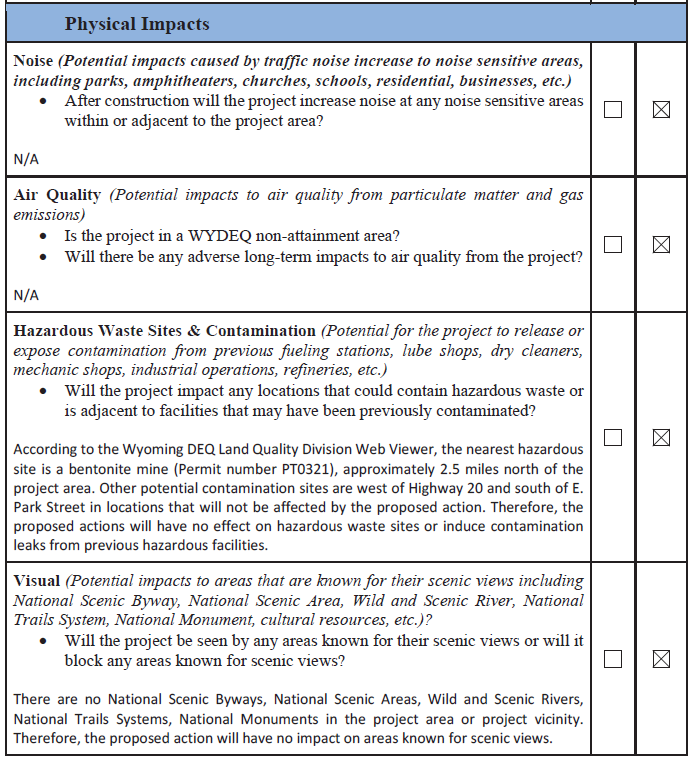 ‹#›
Ex. – Physical Impacts
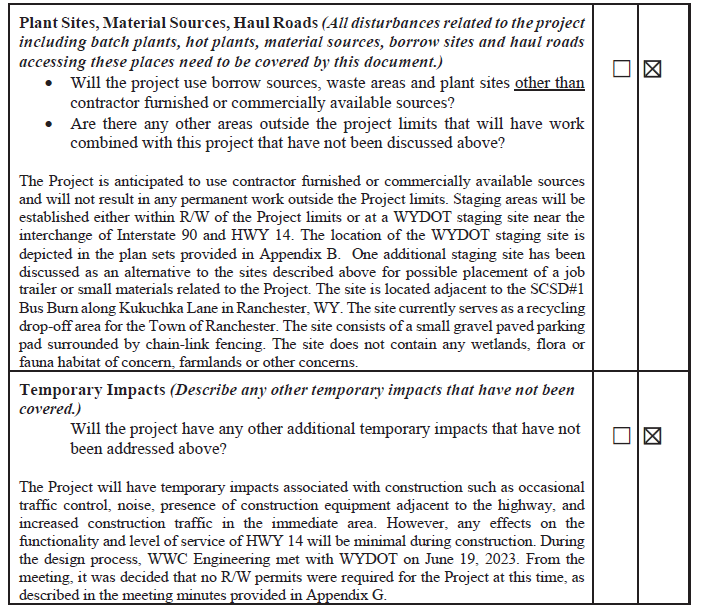 Consultant
‹#›
Template/Ex. – Public Participation
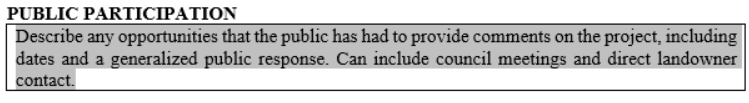 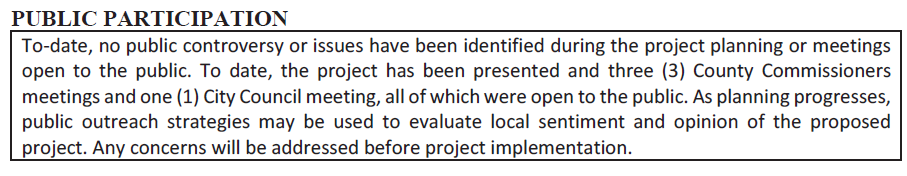 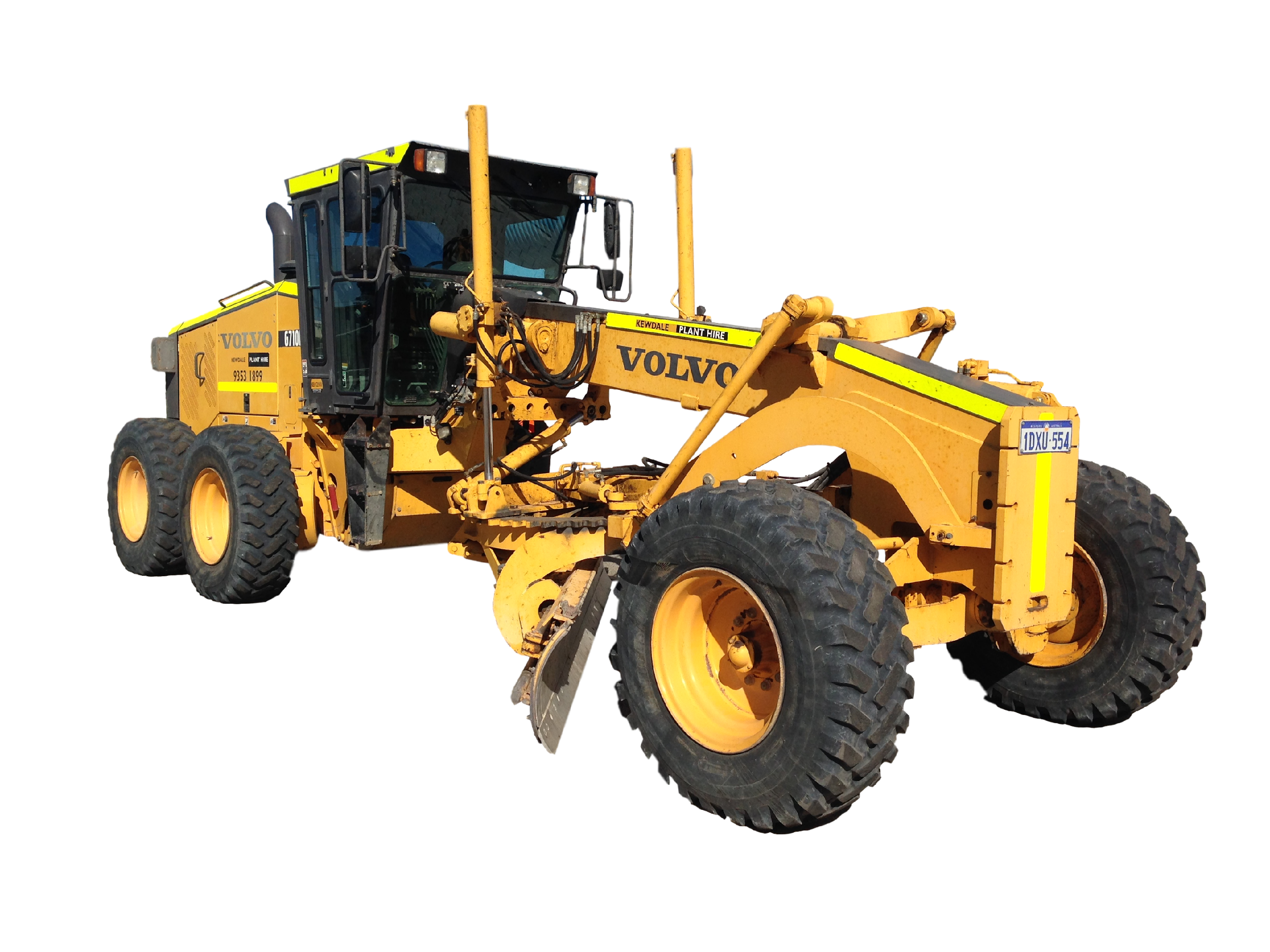 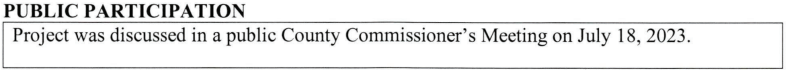 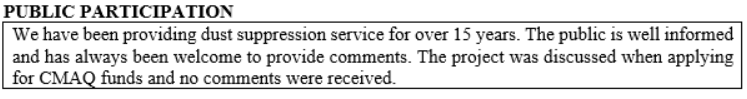 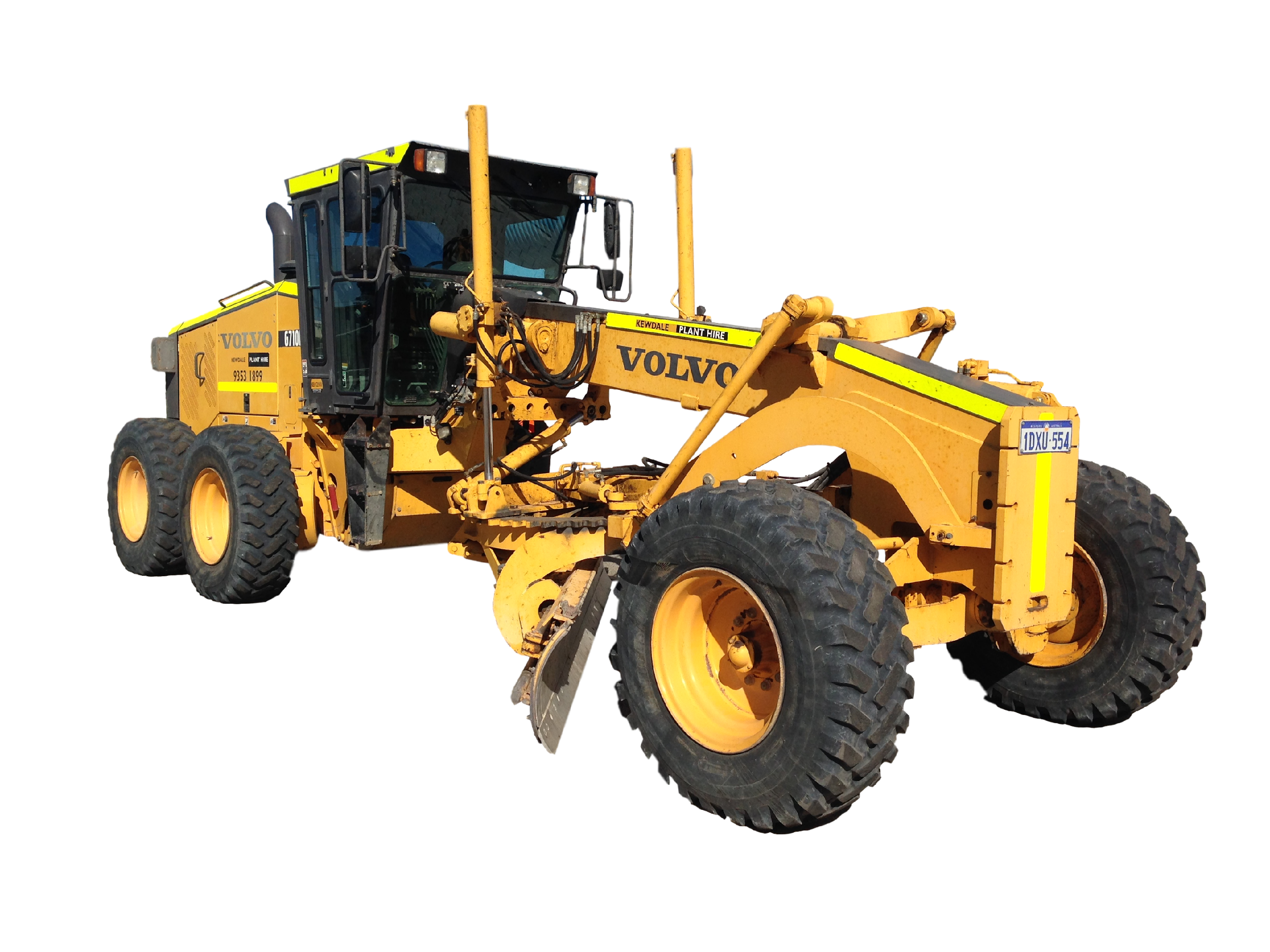 ‹#›
Template – Env Commitments
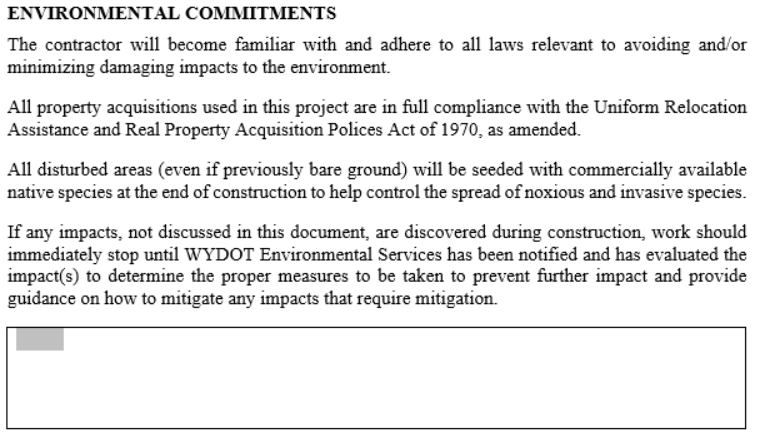 ‹#›
Ex. – Env Commitments
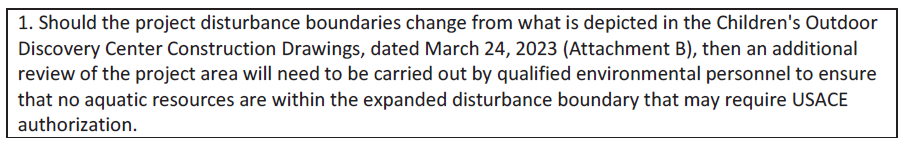 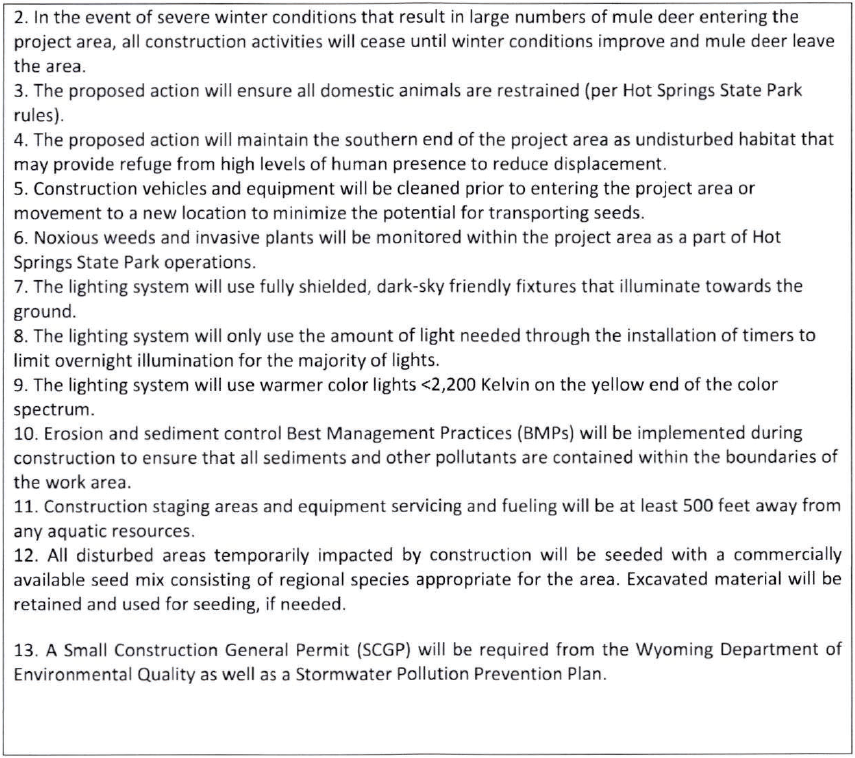 ‹#›
Ex. – Env Commitments
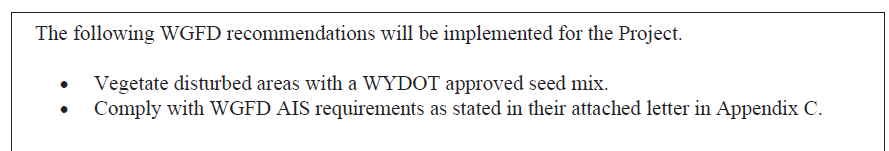 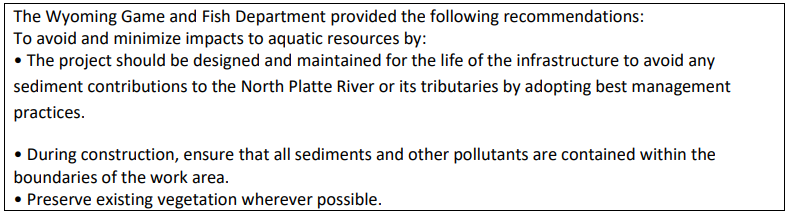 You do not need to regurgitate the whole Game and Fish Letter in this section. 

You also do not have to implement all of their recommendations.

You must implement timing restrictions and sage grouse restrictions

If you mention any commitments in above sections they must be put here too.
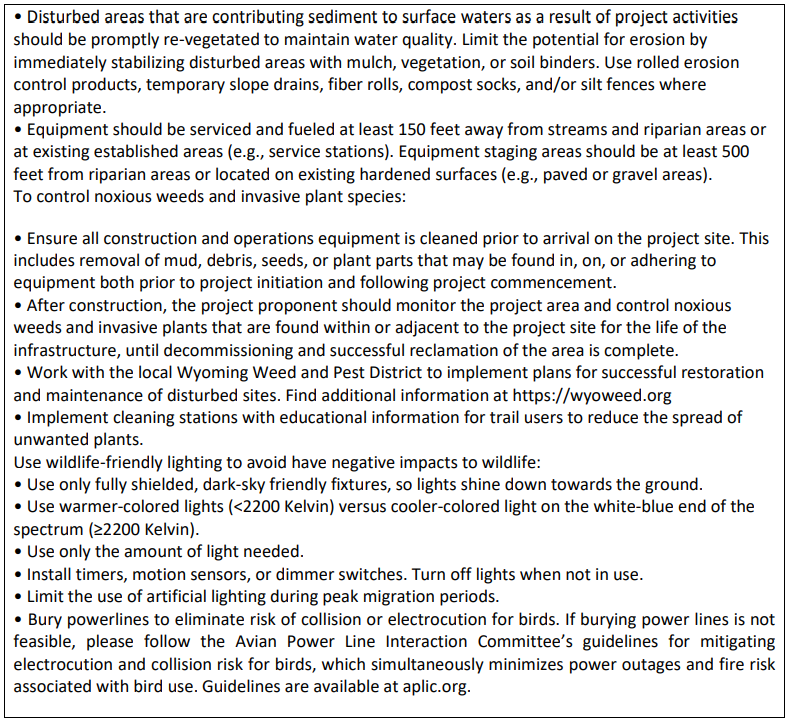 ‹#›
Template - Signatures
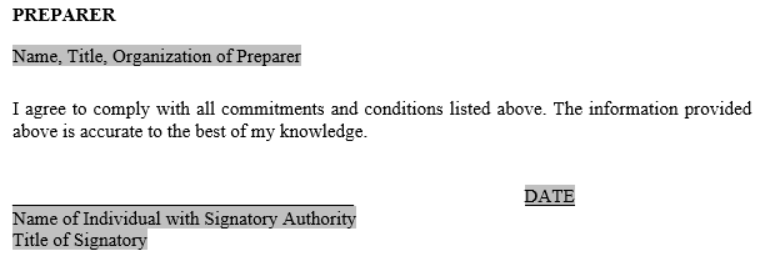 The person(s) who filled out the Environmental Template.
Date which was signed. Should also be the same or within a day or two of the date on page one.
‹#›
Pitfalls to Avoid
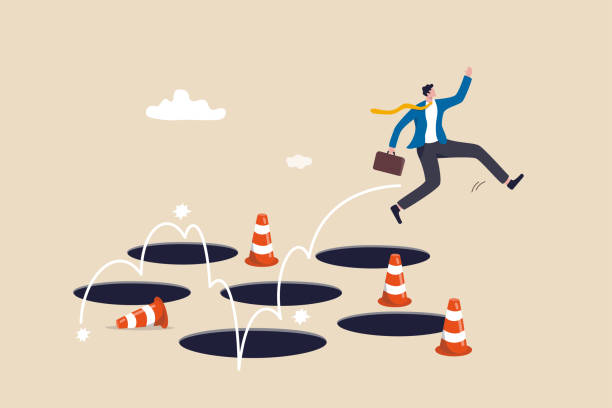 ‹#›
Pitfalls on the Template
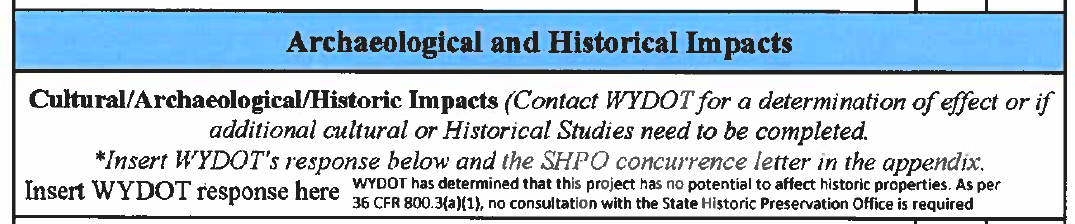 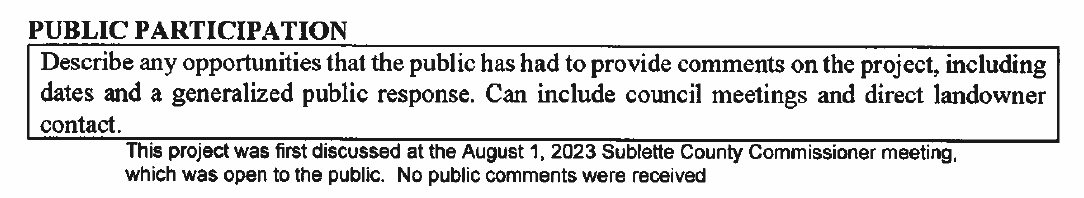 The Template is a word document and is fillable. Do not take a PDF and add text to it.
‹#›
Pitfalls - Arch/Cultural
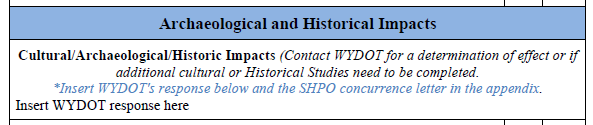 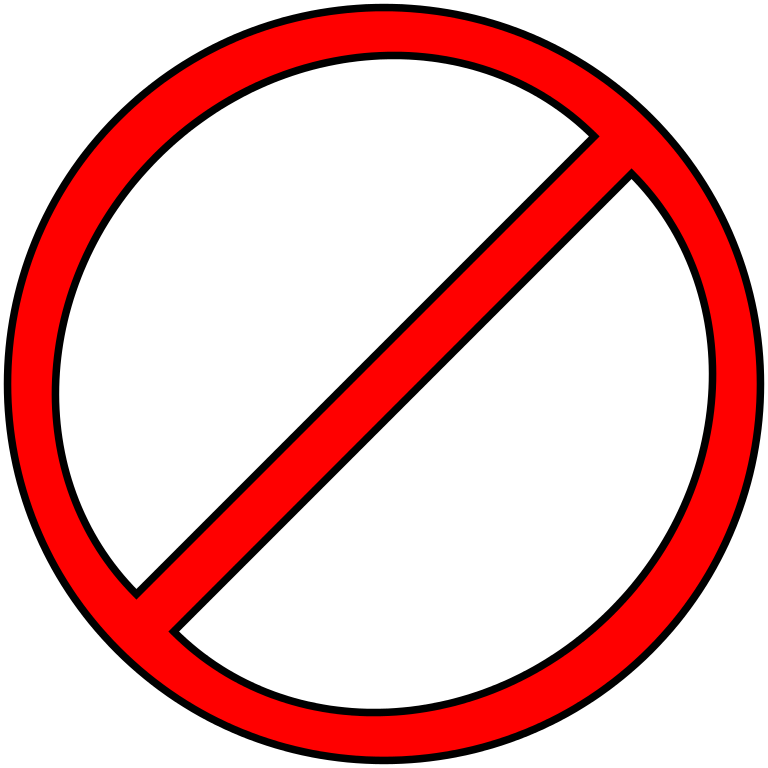 ‹#›
Pitfalls – T&E
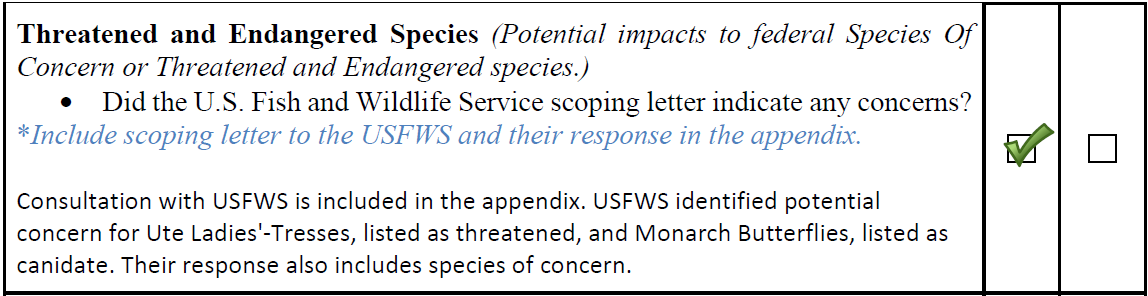 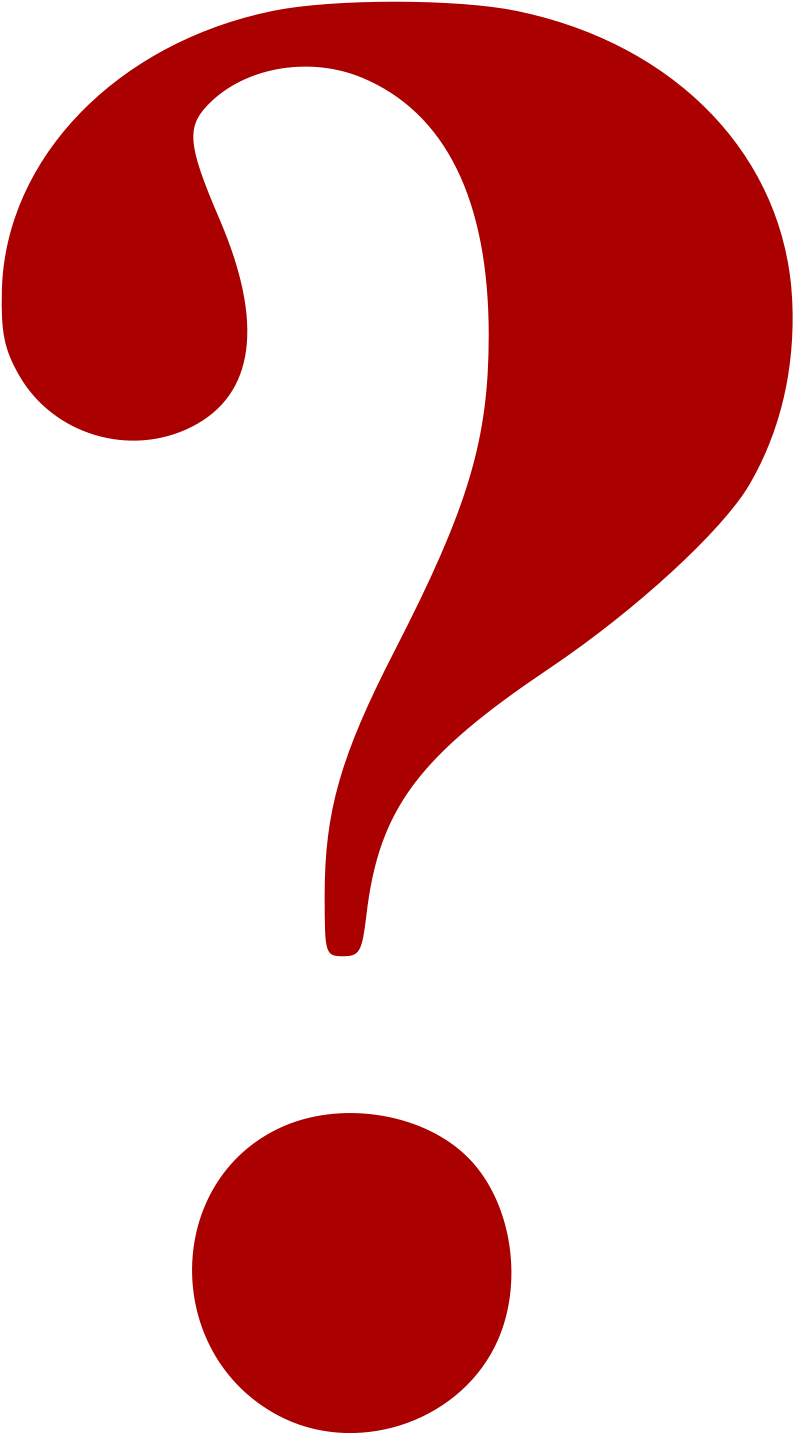 Does not include if they are impacting any of these species or habitat.
‹#›
Pitfalls - Wetlands
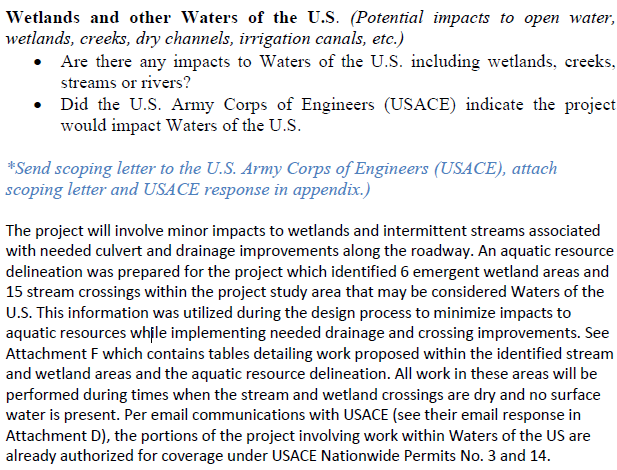 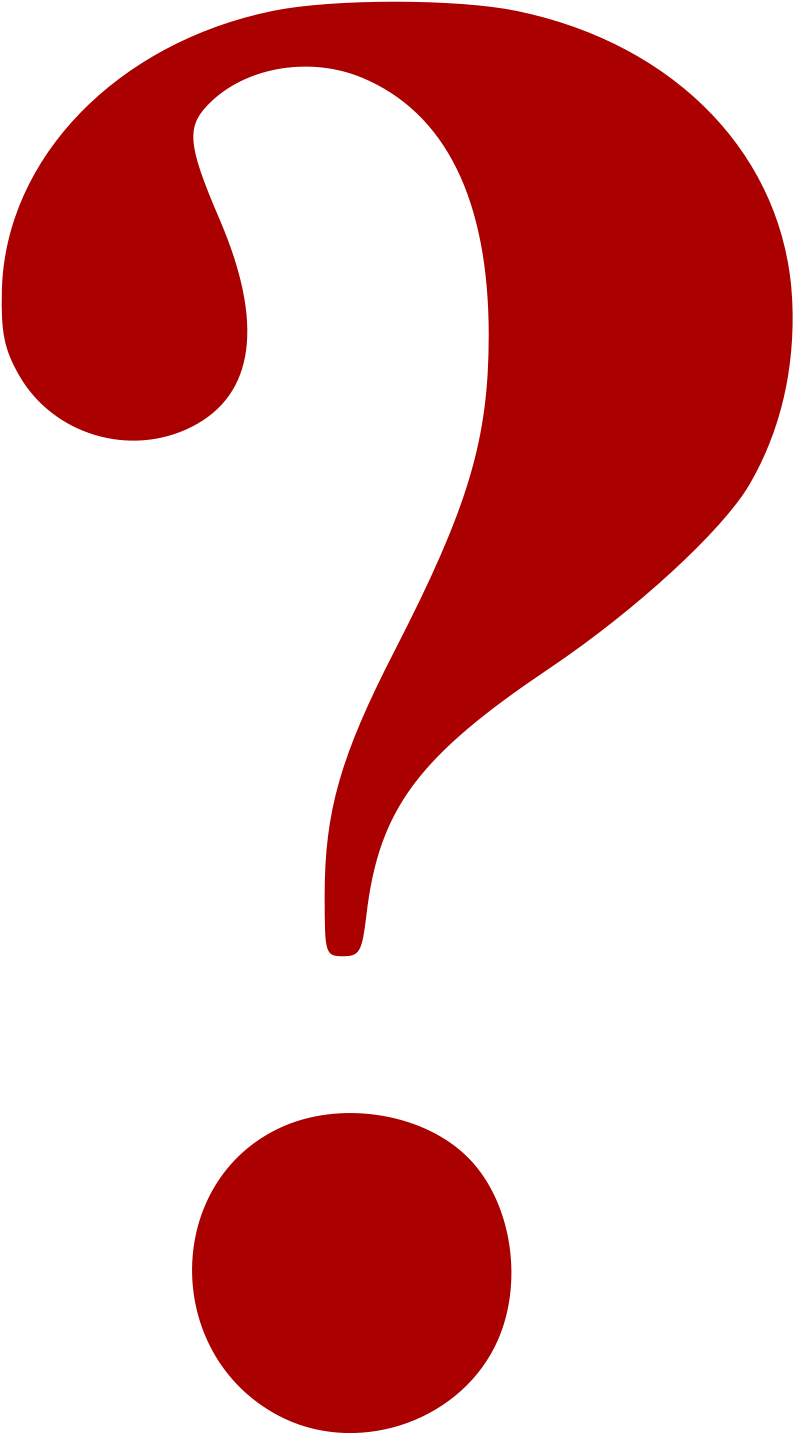 Good – A aquatic resources delineation was completed. 
Good – Coordination with the USACE occurred

Stated that design would minimize impacts. However did not show impacts in plans and did not discuss total wetland and waters of the U.S. impacts.
‹#›
Pitfalls – Vegetation
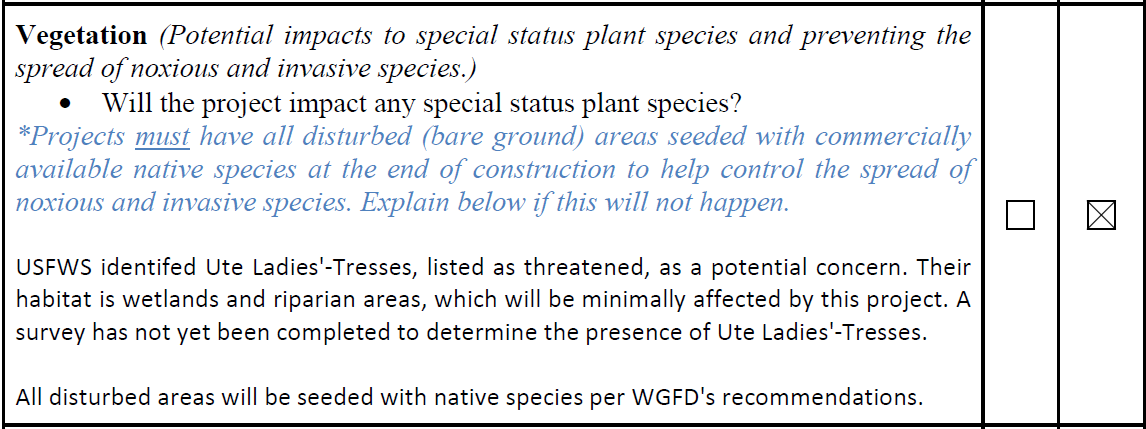 Ute Ladies’-Tresses is a T&E species and it would be more appropriate to discuss this in the T&E Section. 
This CE has an issue with stating there will be an impact to wetlands and riparian areas. Then in this section it says minimally affected, what does that mean?
The Ute ladies’-tresses orchid survey is not completed yet. Do not wait until the last minute and then try to rush through the project.  
Does not state if Ute ladies’-tresses orchids that will be impacted.
This is good to state and should also be stated in the commitment section at the end of the CE
‹#›
Pitfalls – Physical Impacts
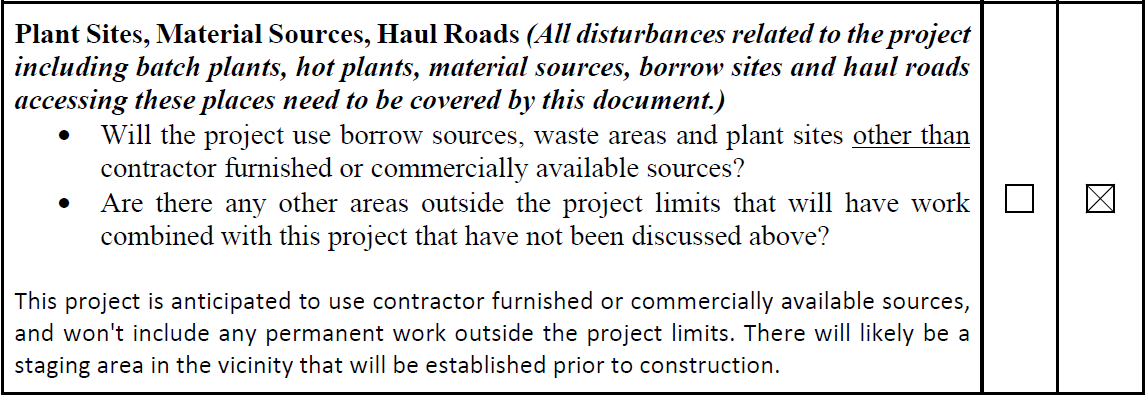 Please try and figure all the areas you need now. It is easier to get them all cleared at the same time then have to send a consultant back out later. 
Plus the CE needs to cover all areas that you will impact that are related to the project.
‹#›
Questions
‹#›